DIVERSIDAD,  DISIDENCIAY FEMINISMOS
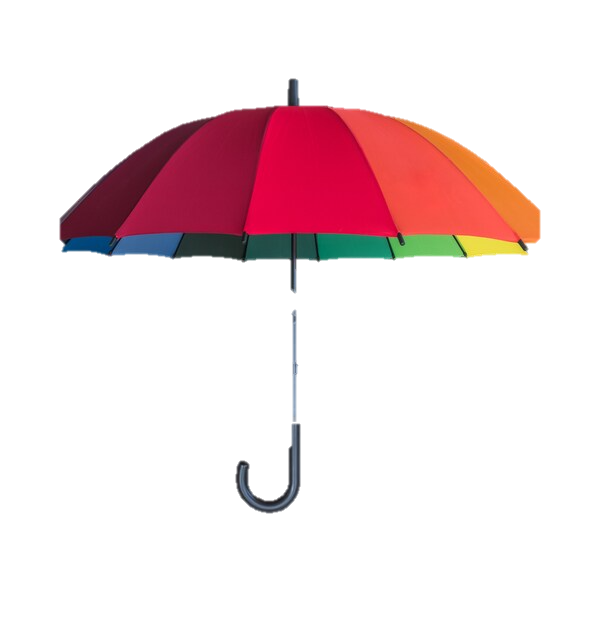 LGBTQ+
lesbianas
gays
bisexuales
transgénero
queer / cuir
intersexuales
poliamorosos
asexuales
kink
otros
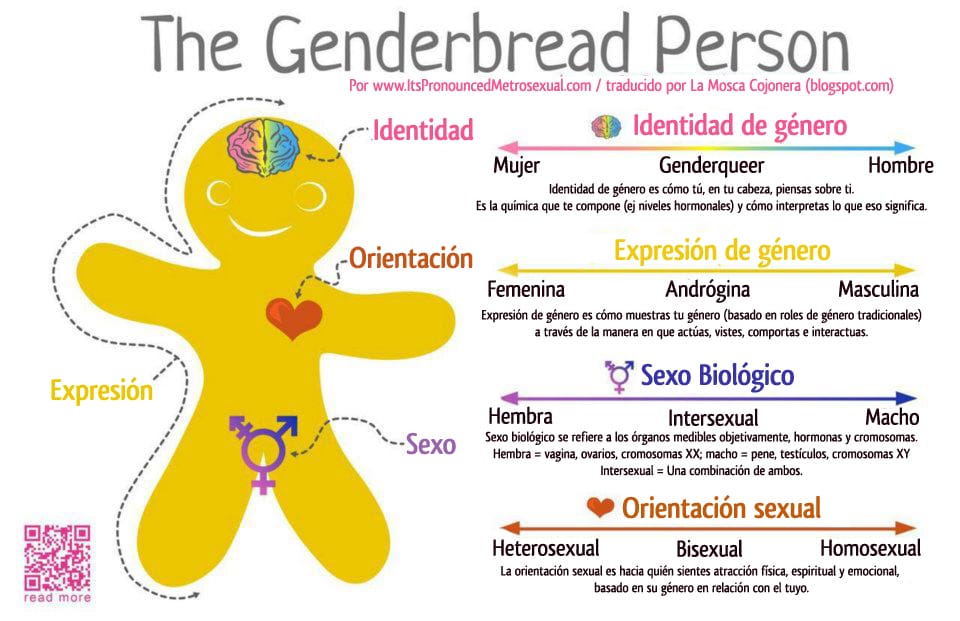 sexo biológico
Identidad de género
expresión de género
orientación romántica y sexual
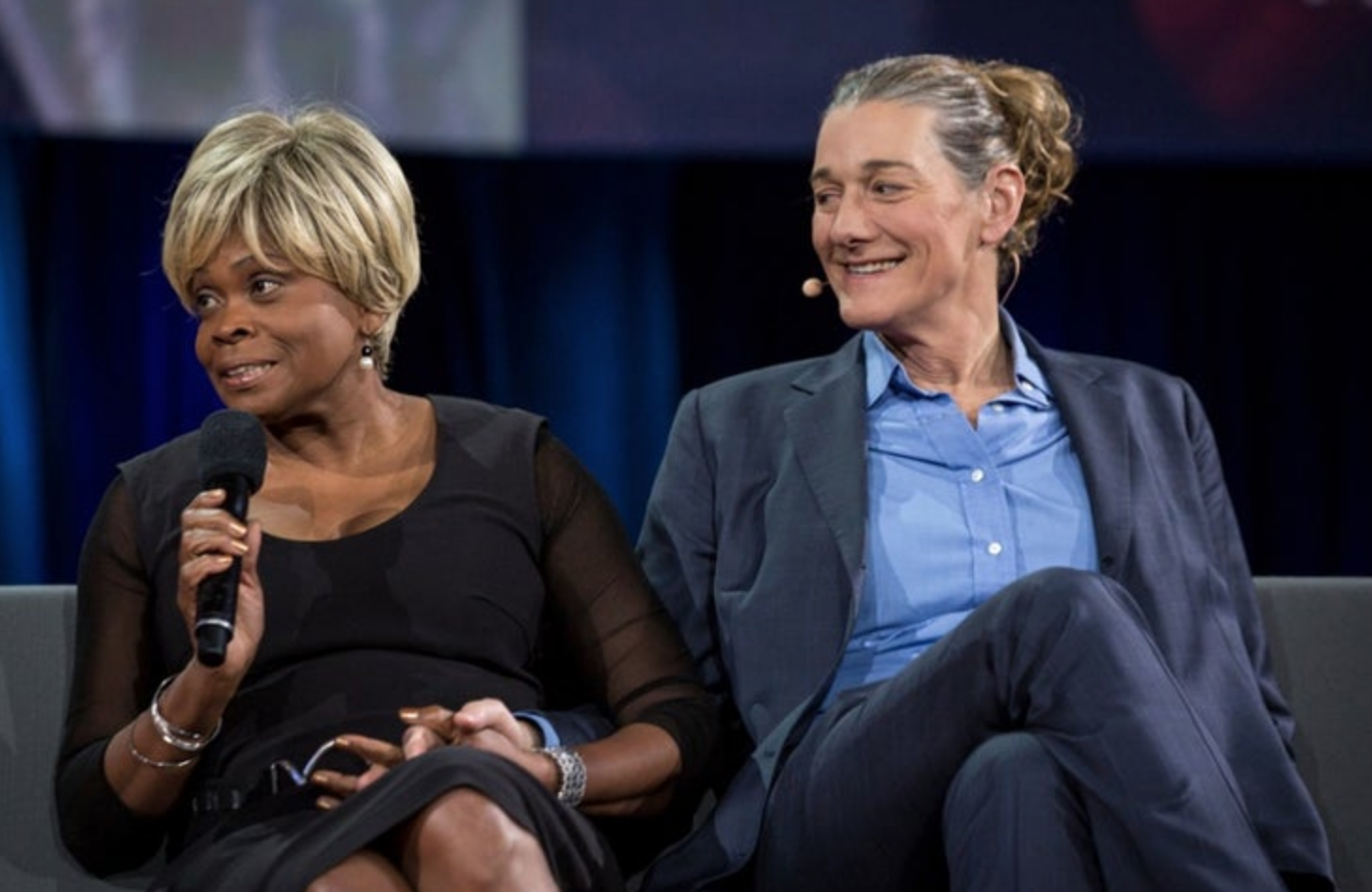 Sexo biológico
Identidad de género
Expresión de género
Orientación sexual
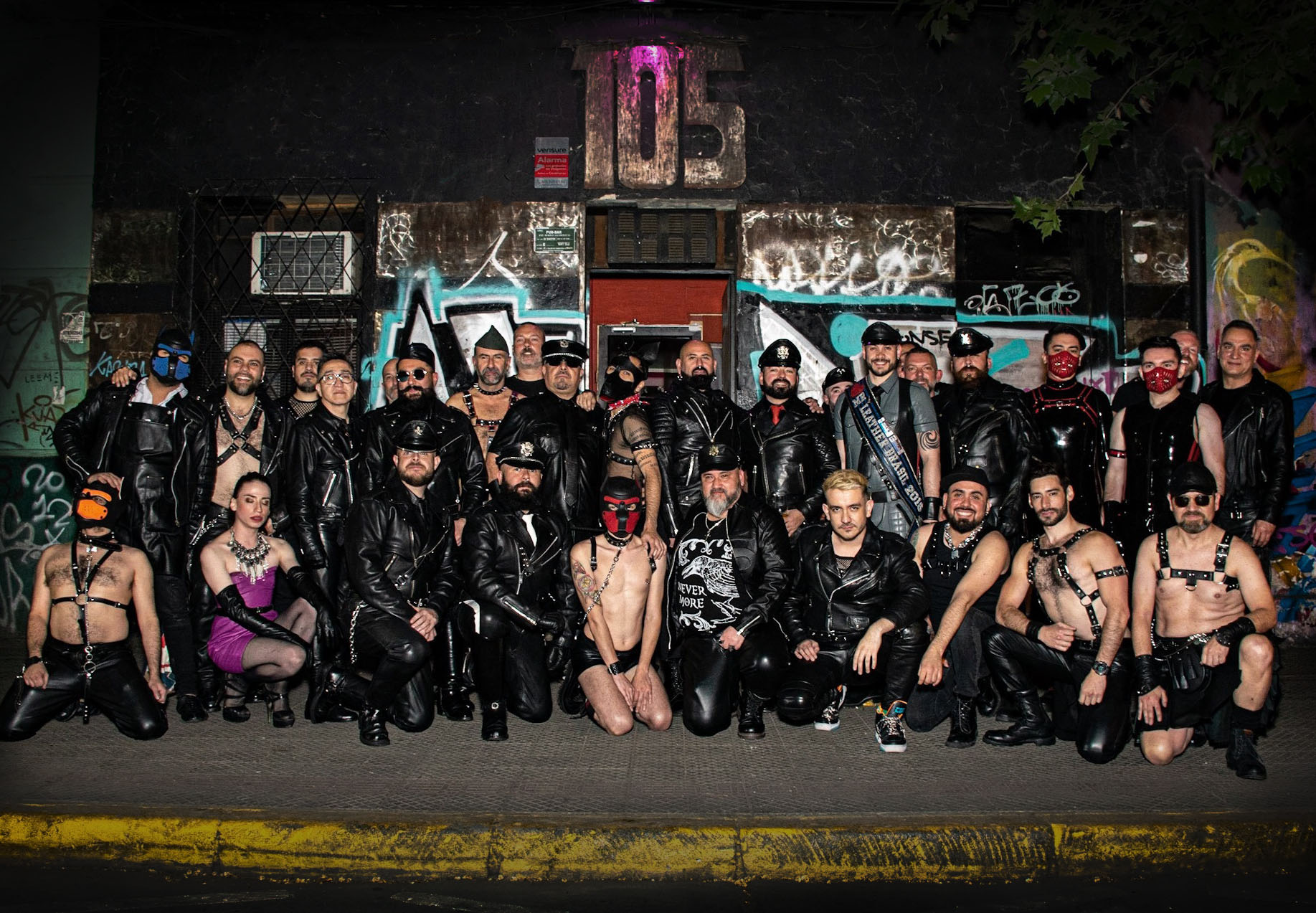 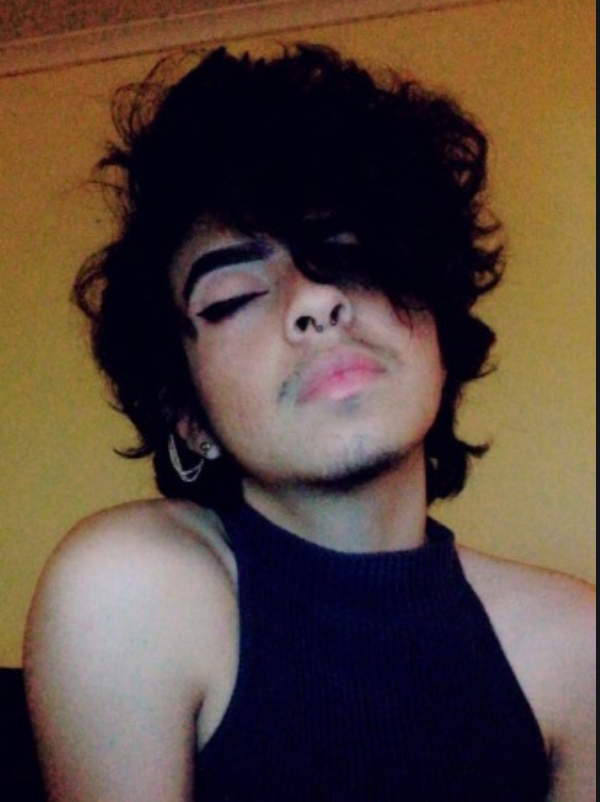 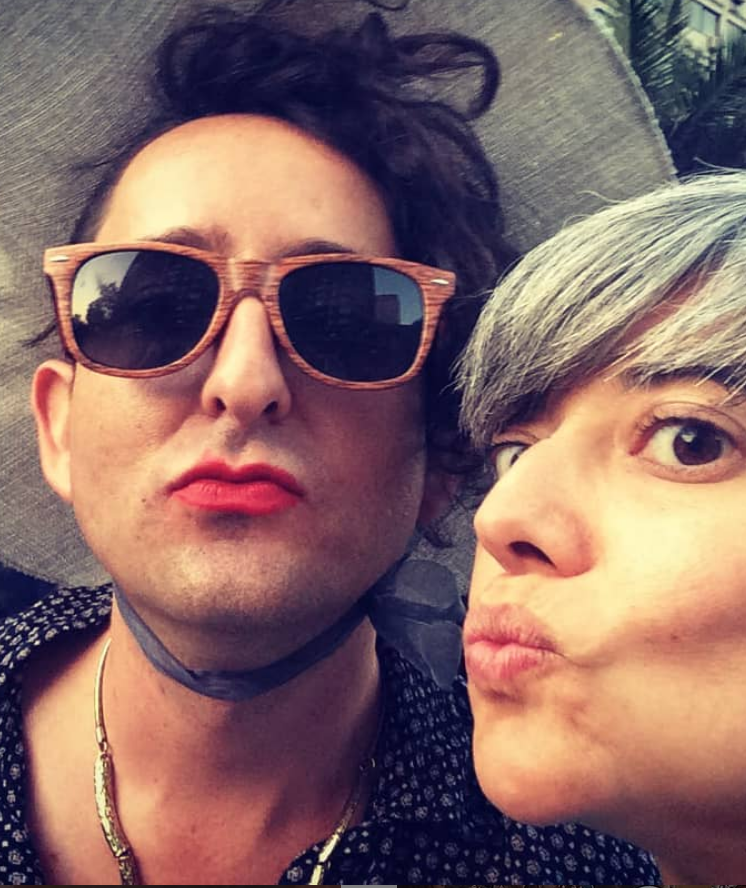 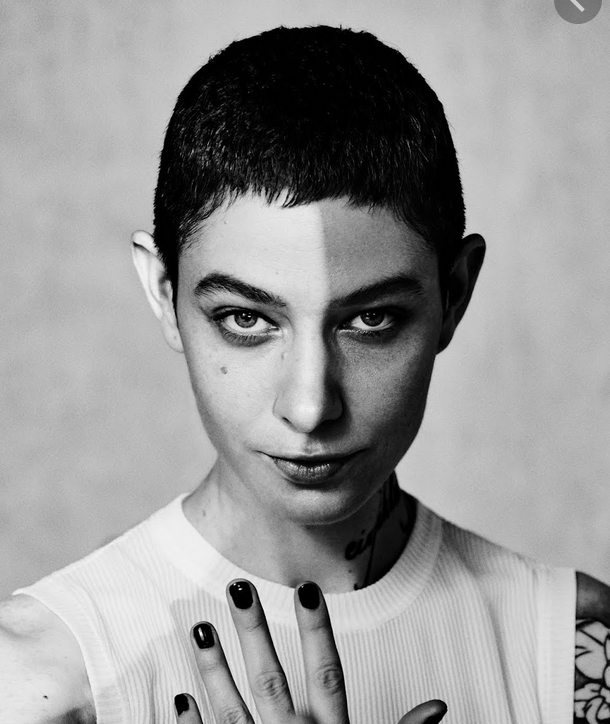 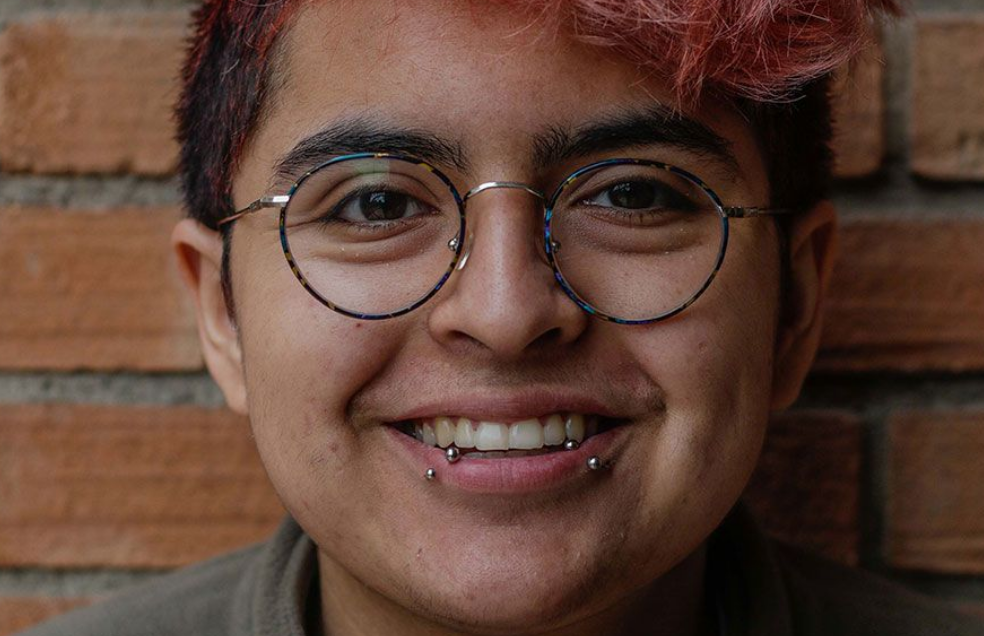 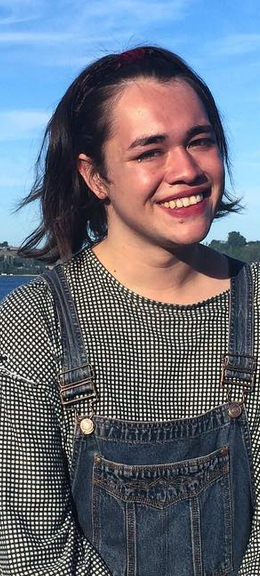 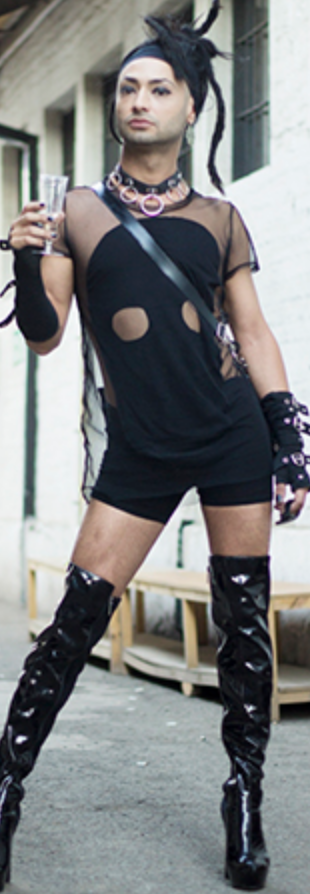 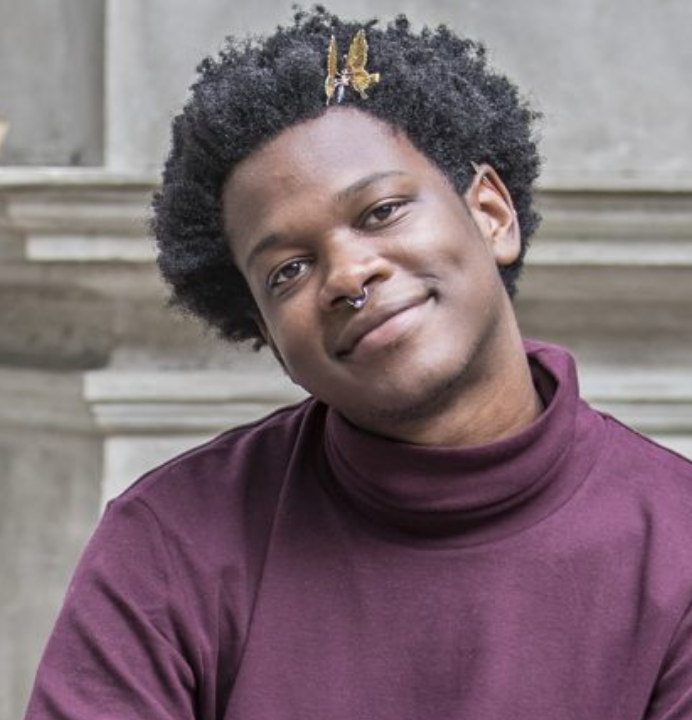 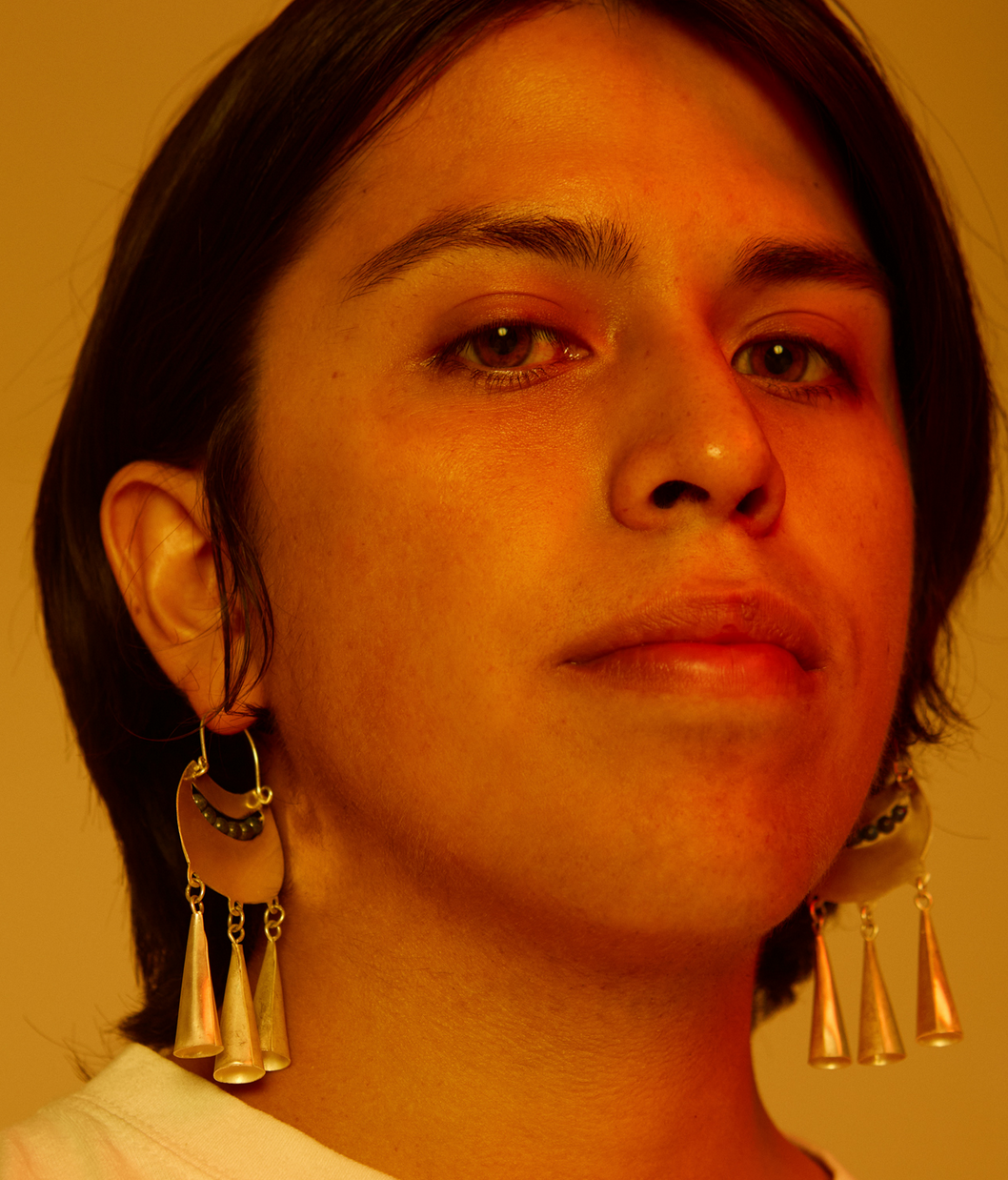 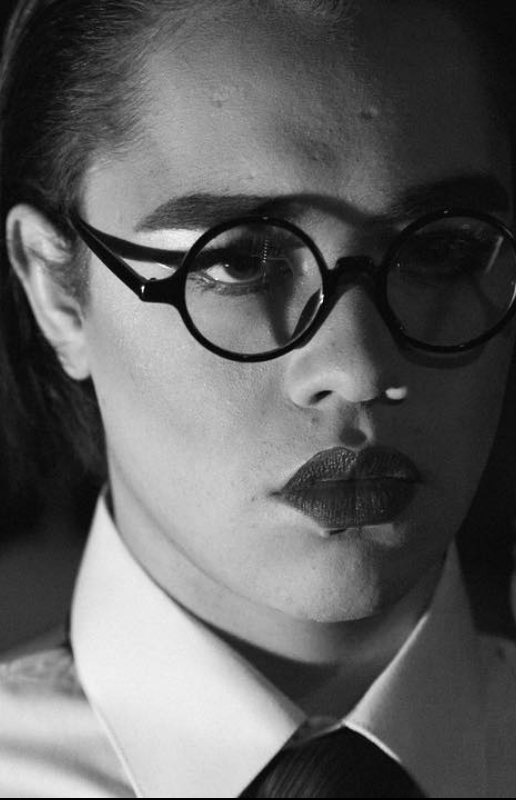 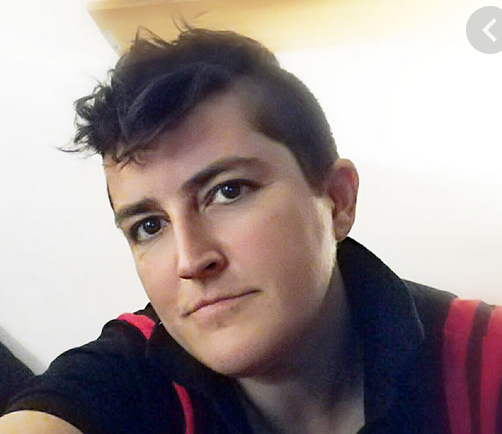 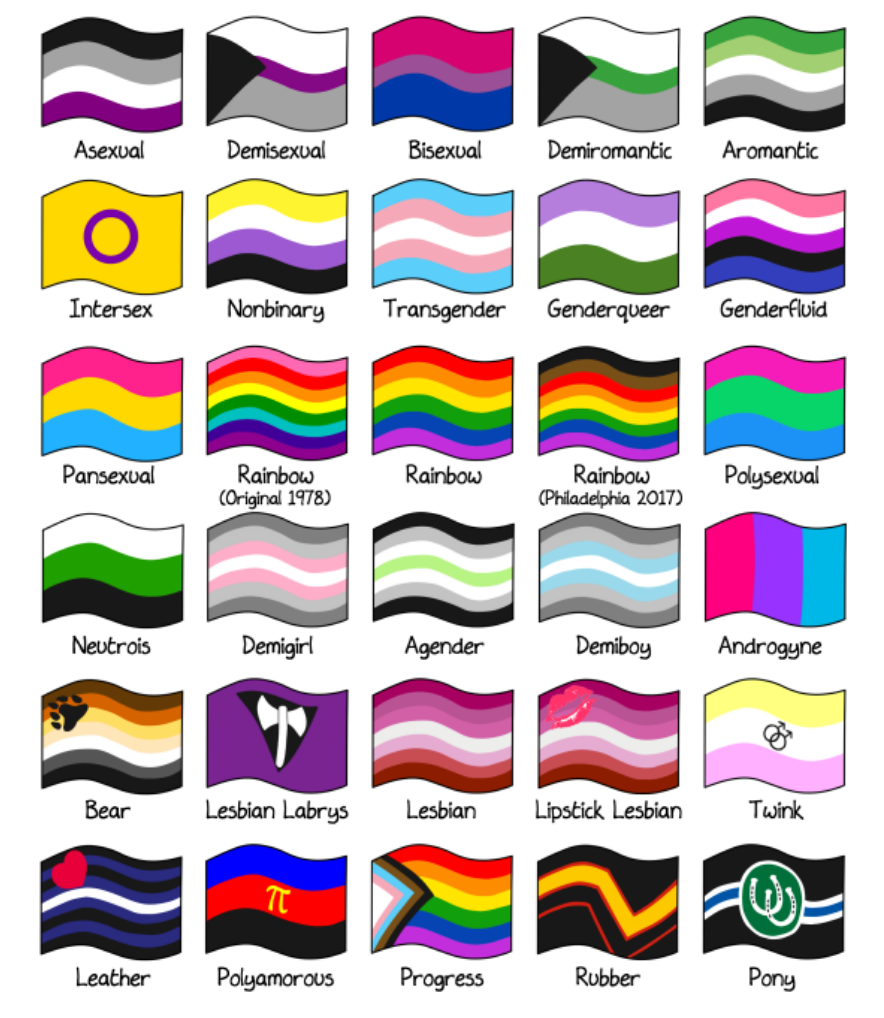 ¿Para qué tanta etiqueta?
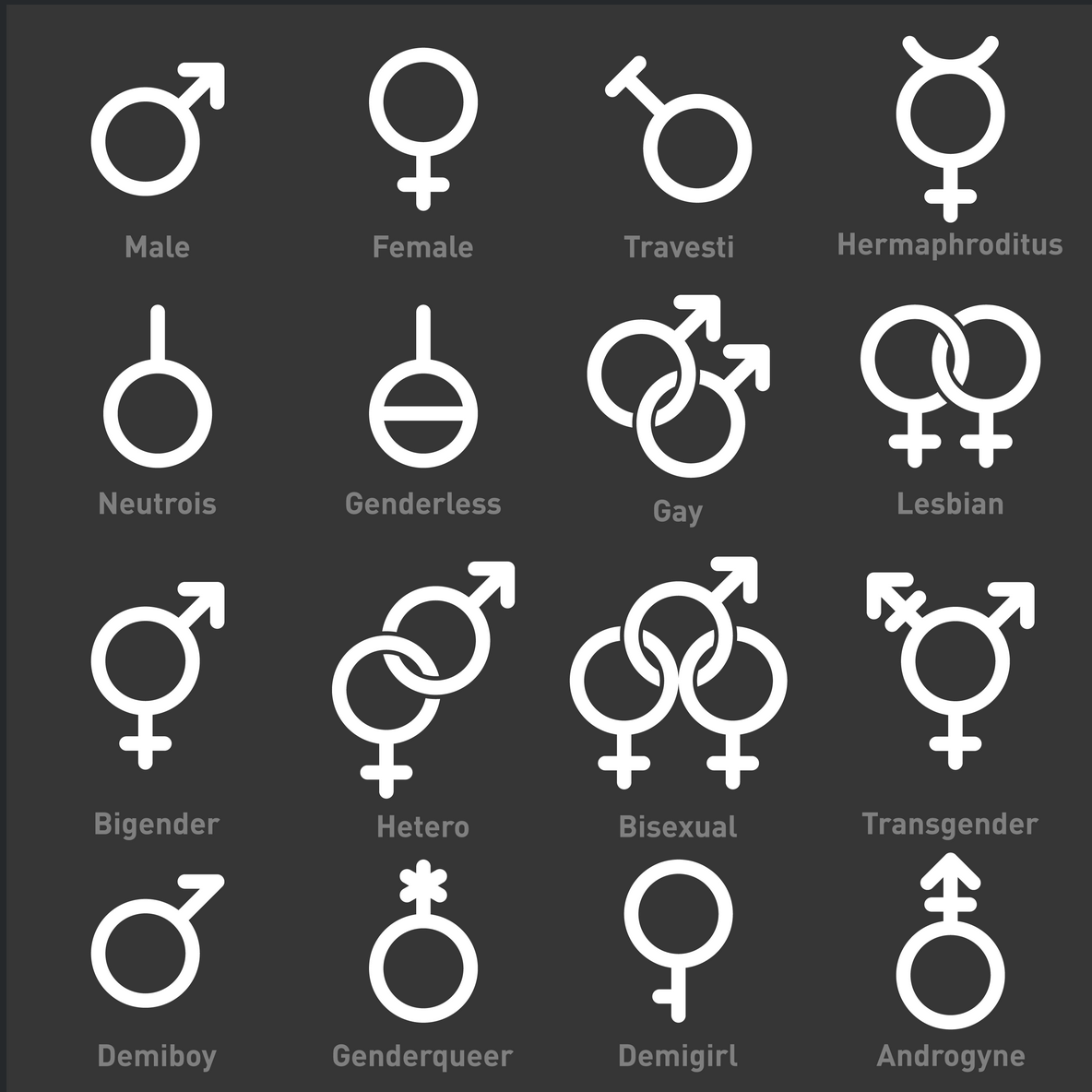 [Speaker Notes: ¿Son necesarias las etiquetas?]
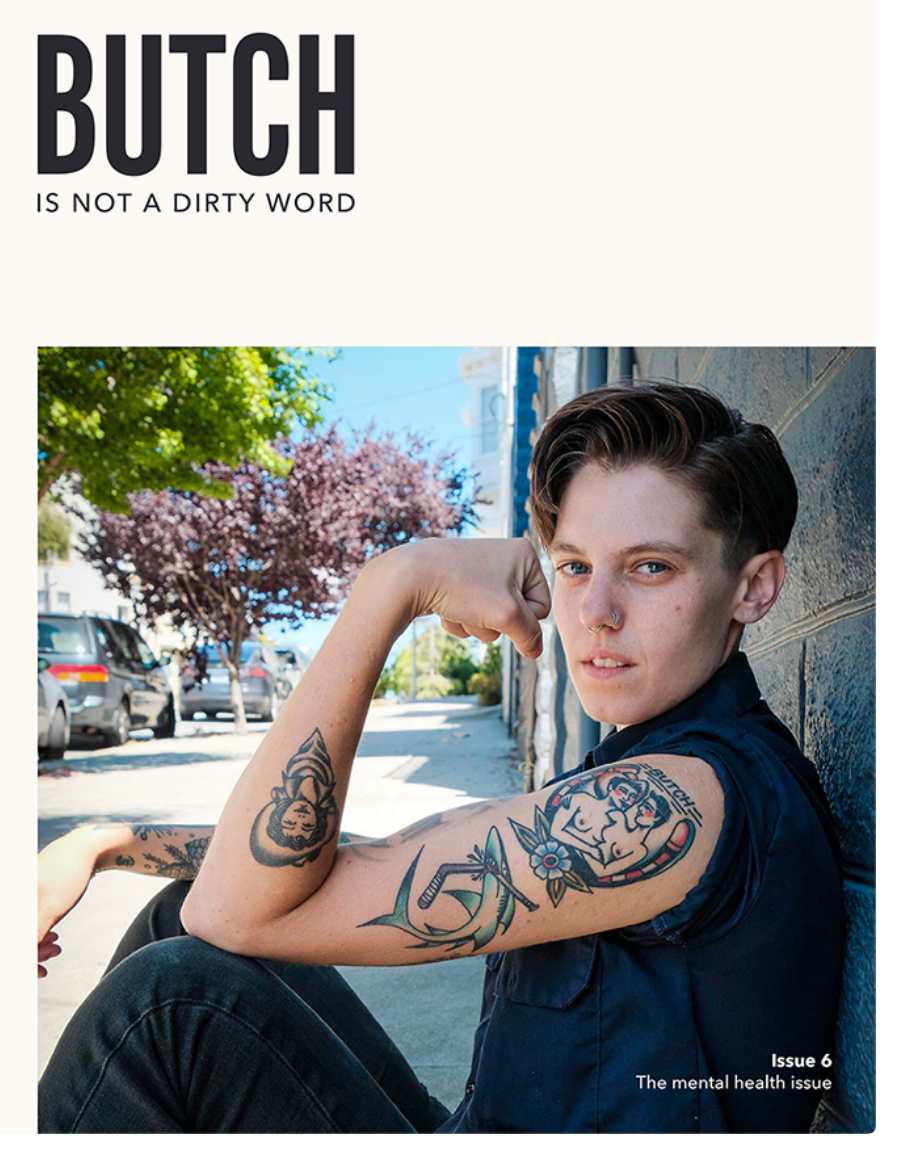 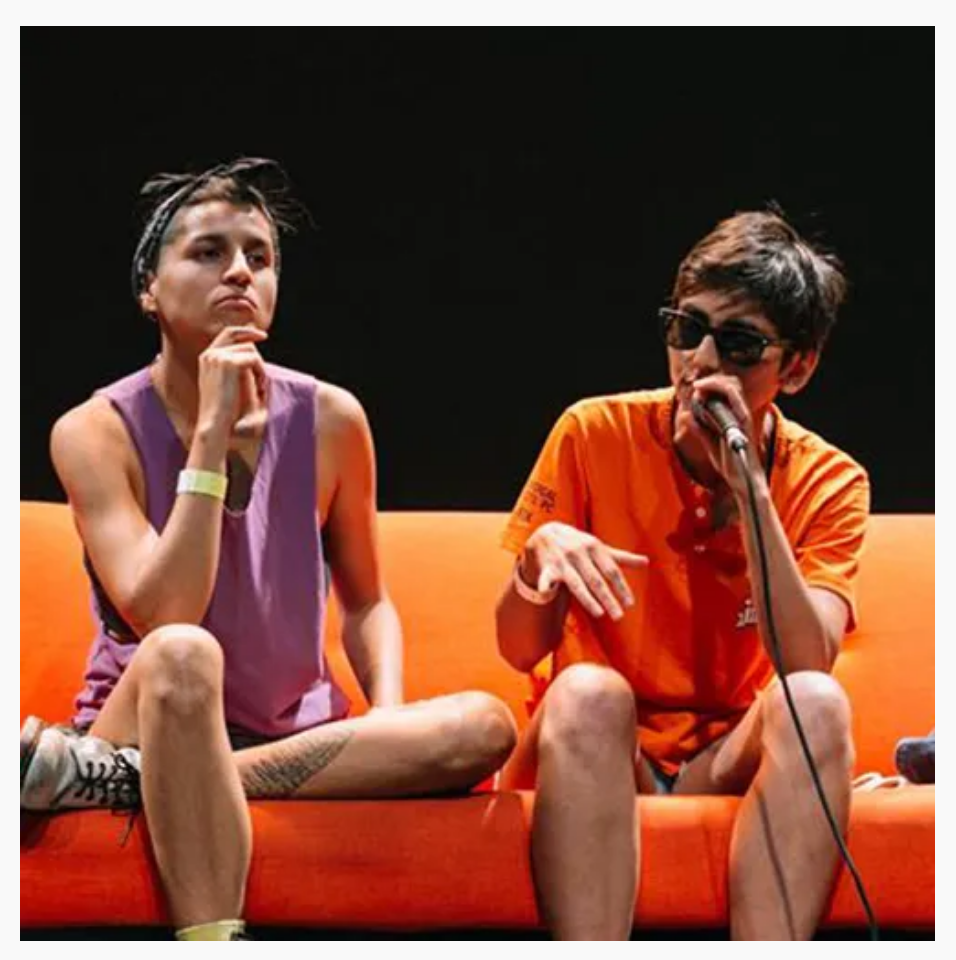 CAMIONAS
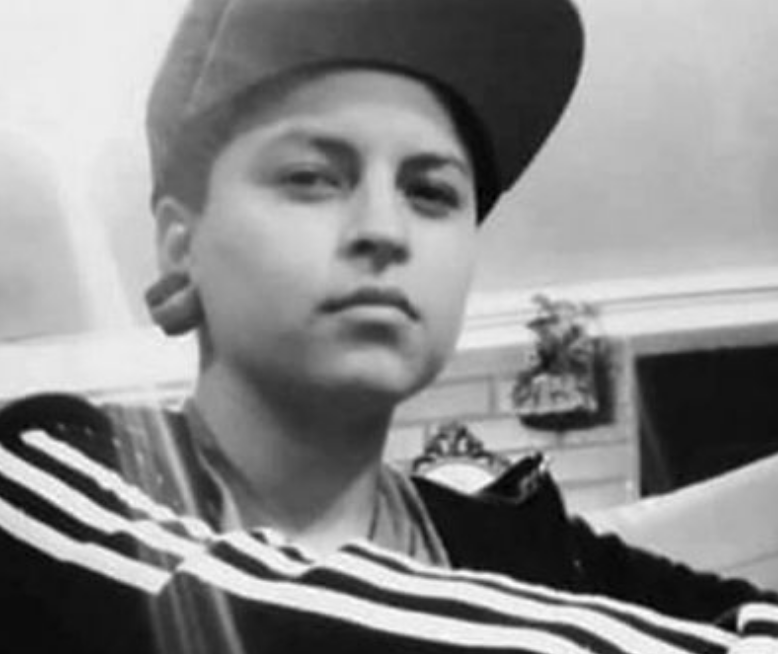 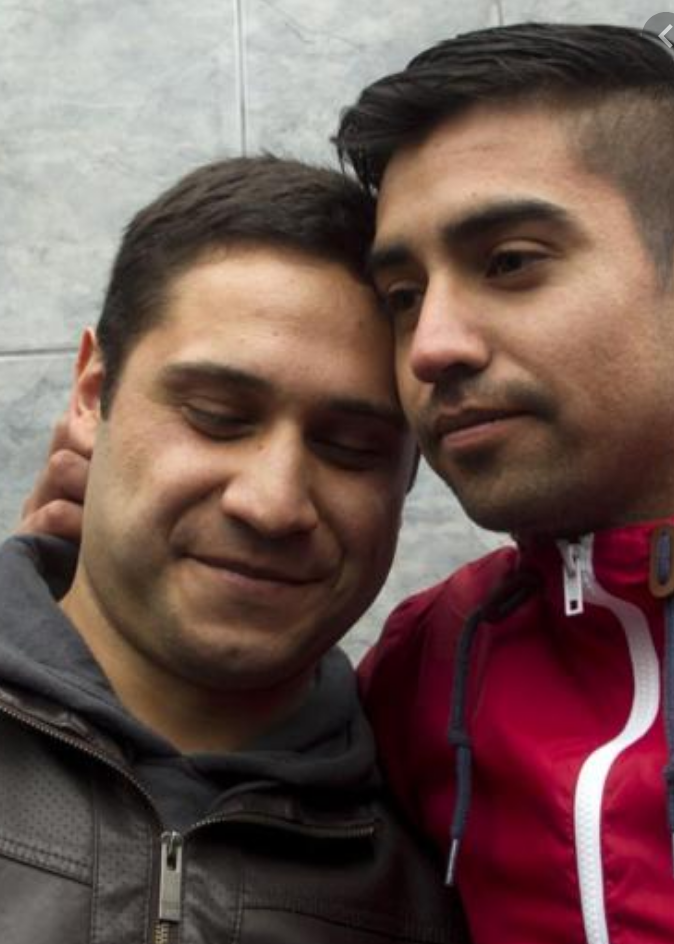 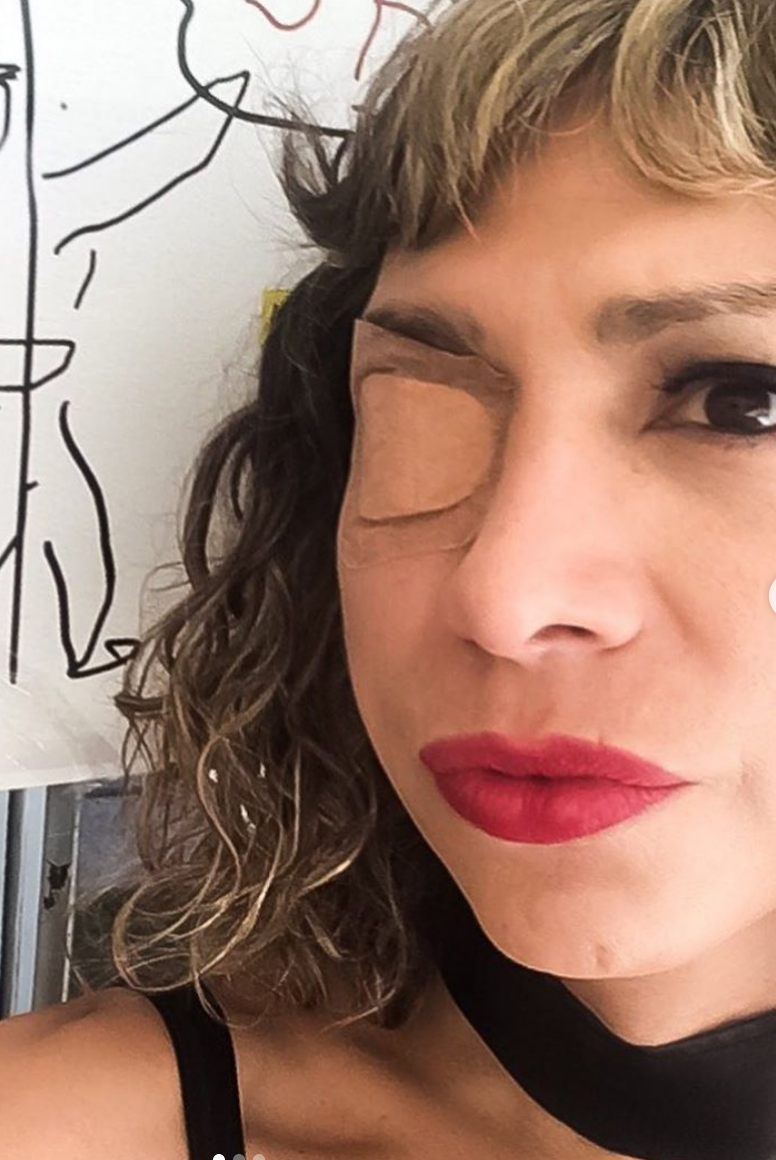 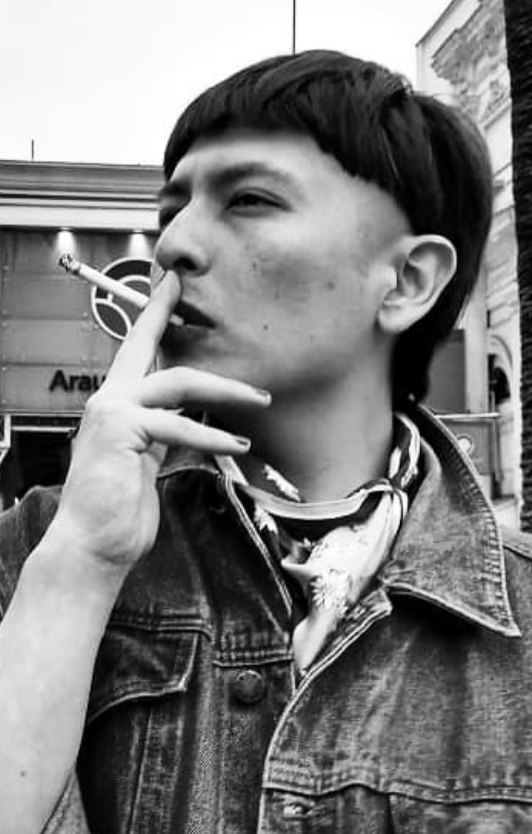 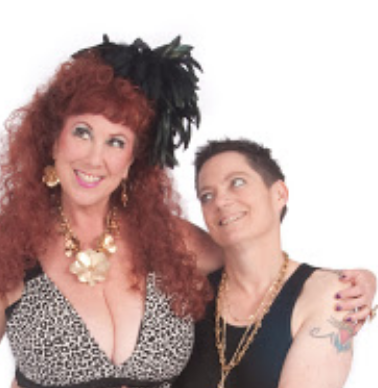 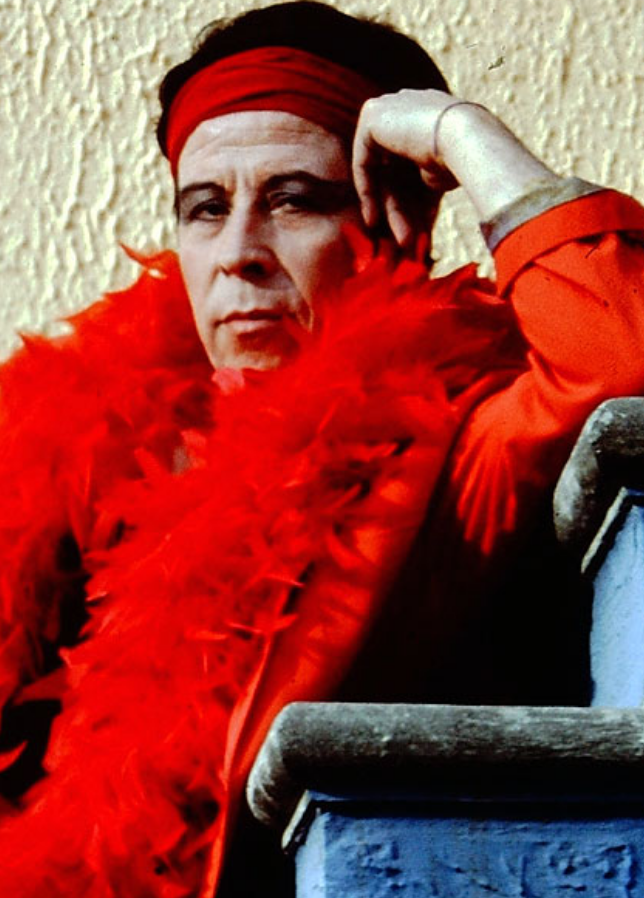 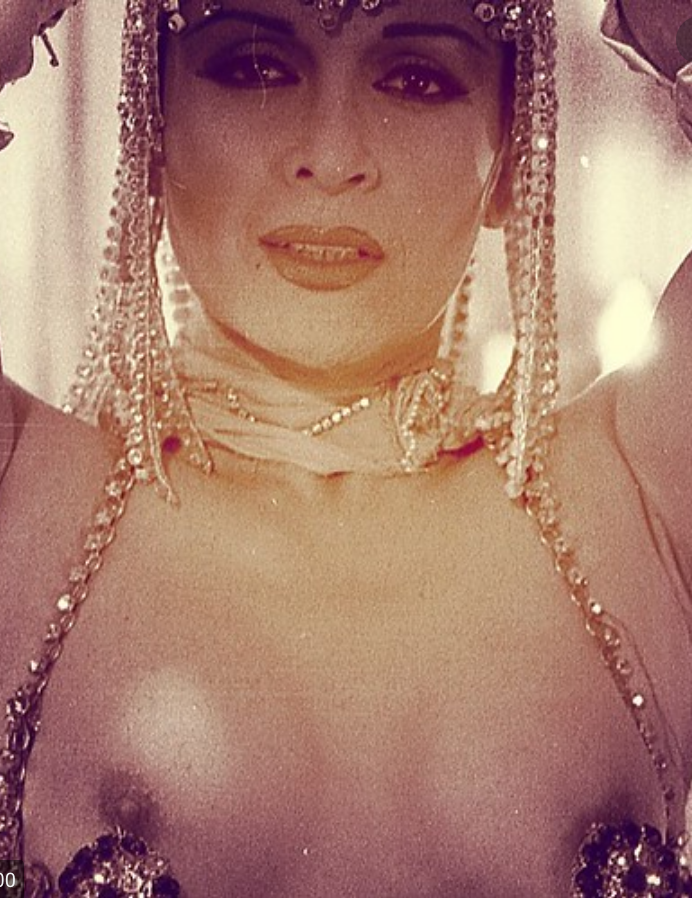 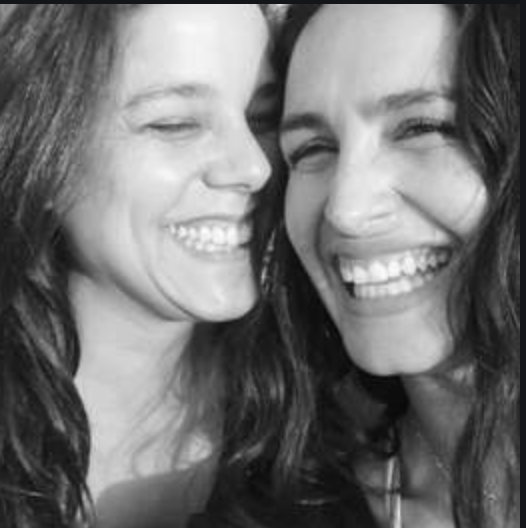 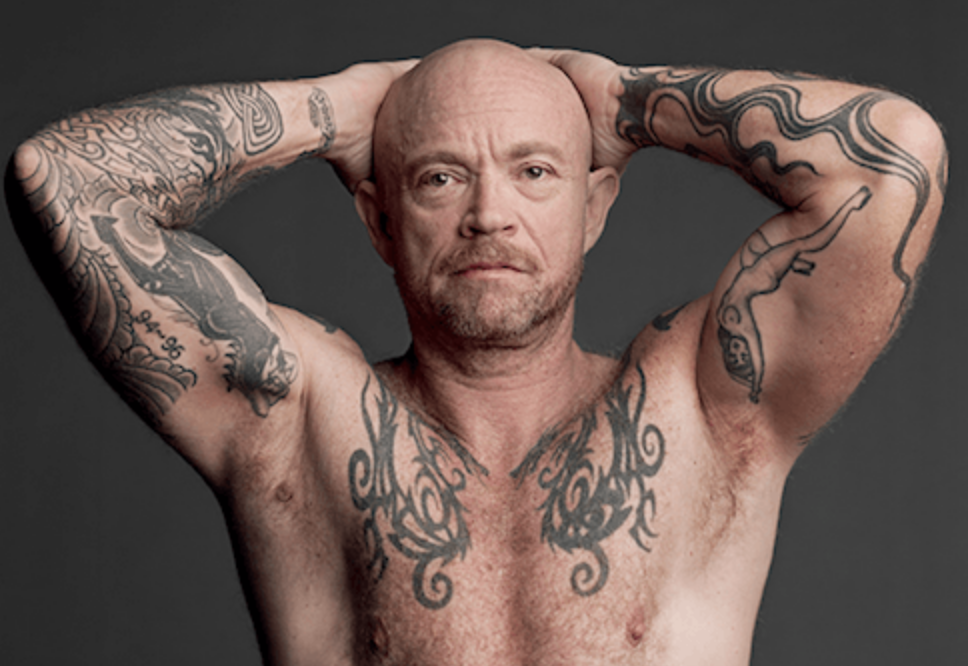 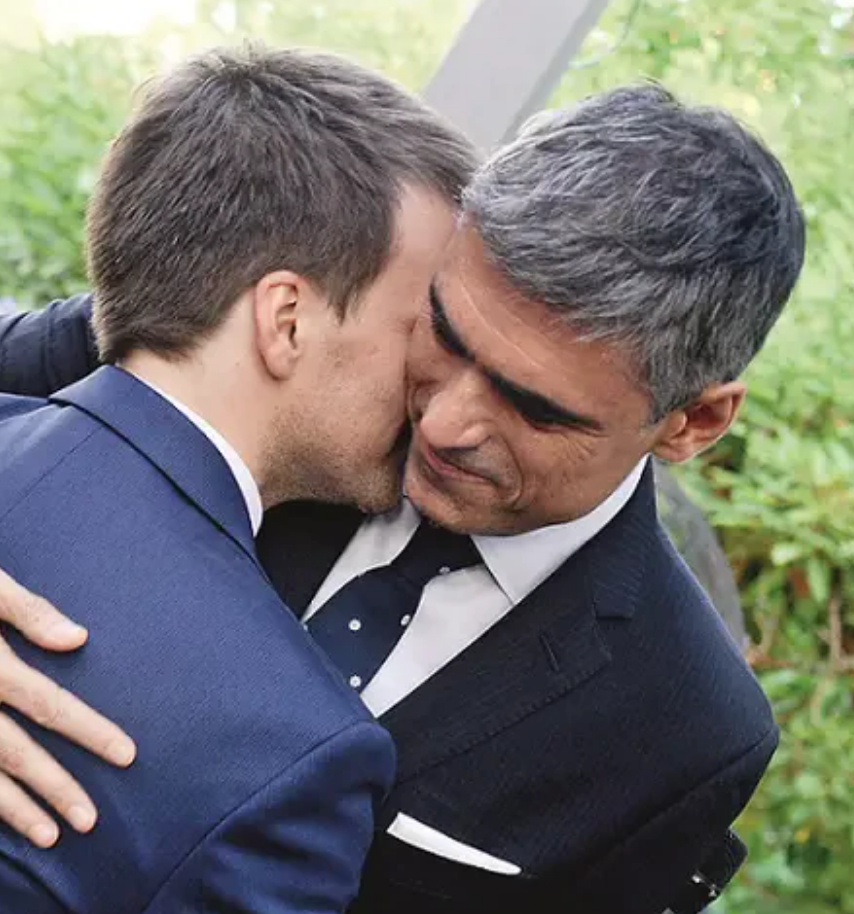 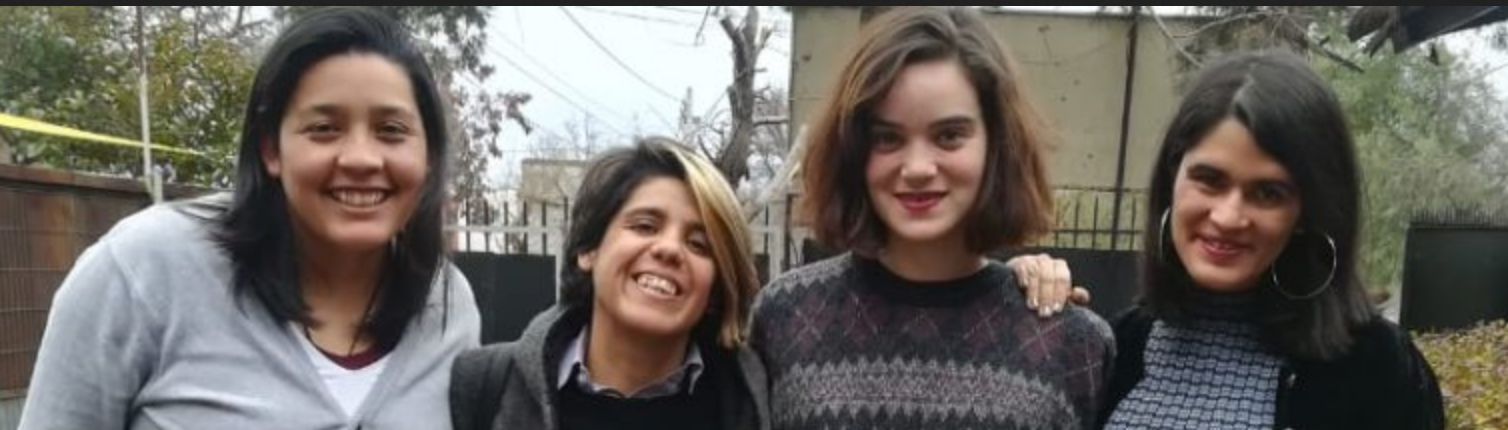 Binarismo de género
HOMBRES

Cromosomas XY
Pene con uretra en el glande
Testosterona
Barba
Atraídos a las mujeres
Masculinos
Racionales
Fuertes
Prácticos
Proveedores
Agresivos
Competitivos
Capaces de asumir riesgos
Dominantes sobre las mujeres
Orientados al poder
Valientes
MUJERES 							
Cromosomas XX
Vulva abierta
Estrógeno
Tetas
Atraídas a los hombres
Femeninas
Emocionales 
Intuitivas
Sumisas
Recatadas
Pasivas
Pacíficas
Coquetas
Amorosas
Maternales
¿QUÉ SIGNIFICA SER MUJER?
“No se nace mujer, se llega a serlo”        Simone de Beauvoir
“Las lesbianas no son mujeres”	
Monique Wittig
Género y sexo

Esencialismo de género y constructivismo social
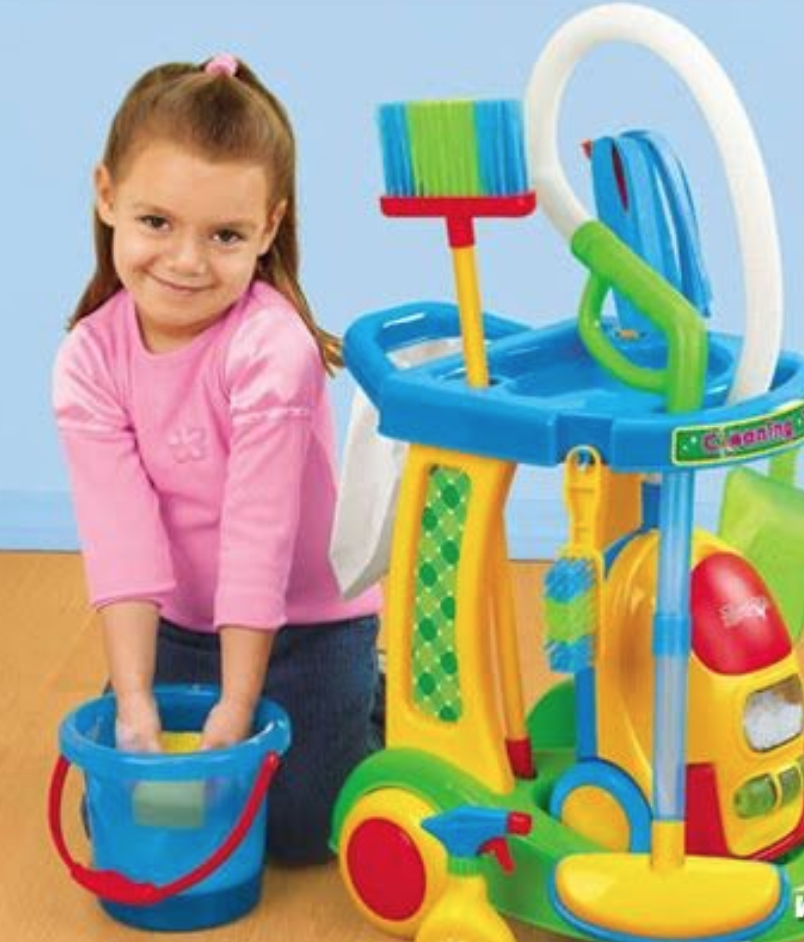 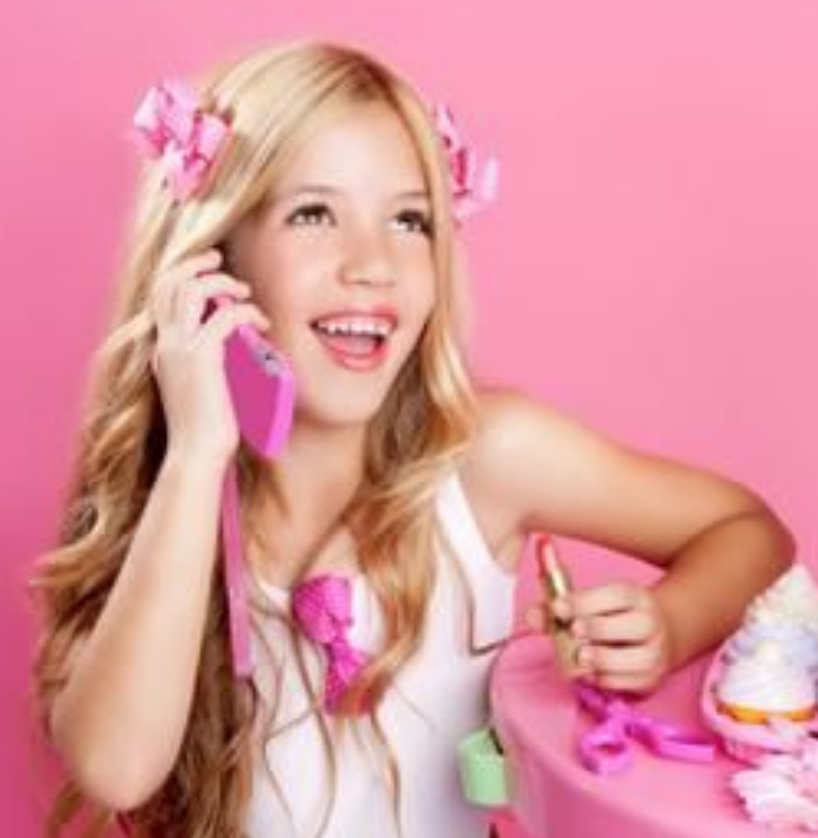 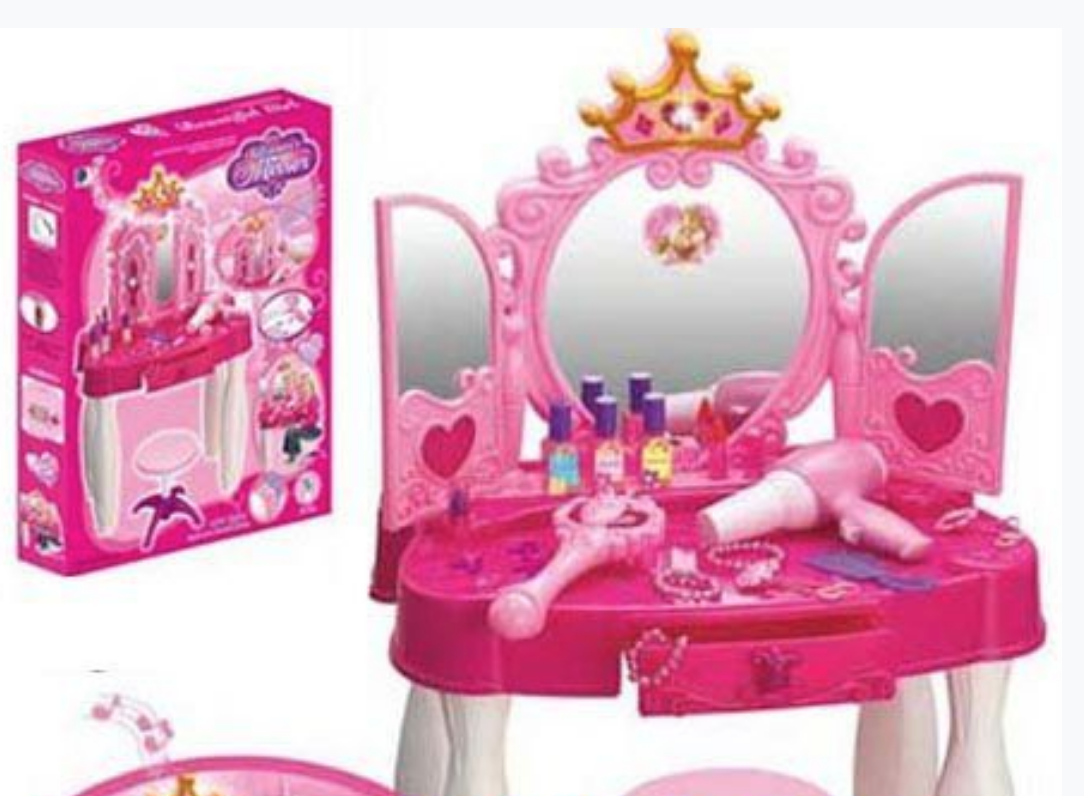 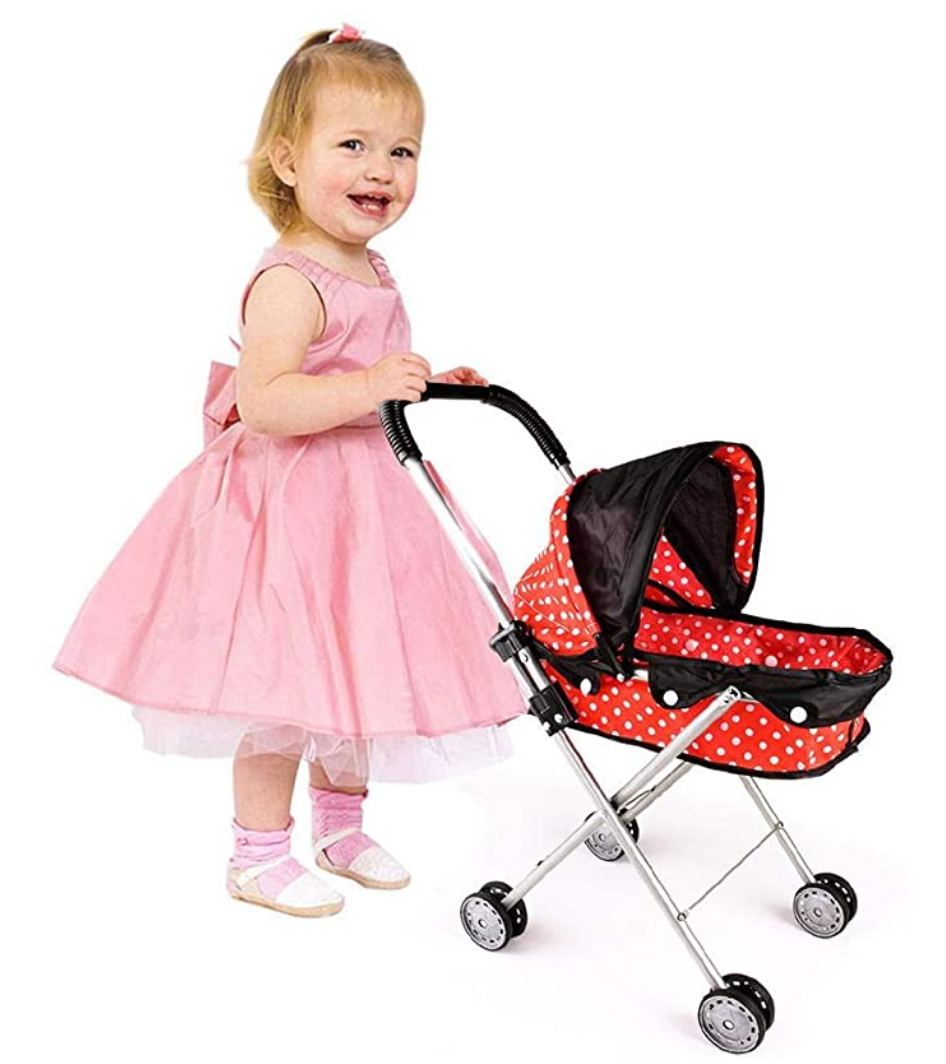 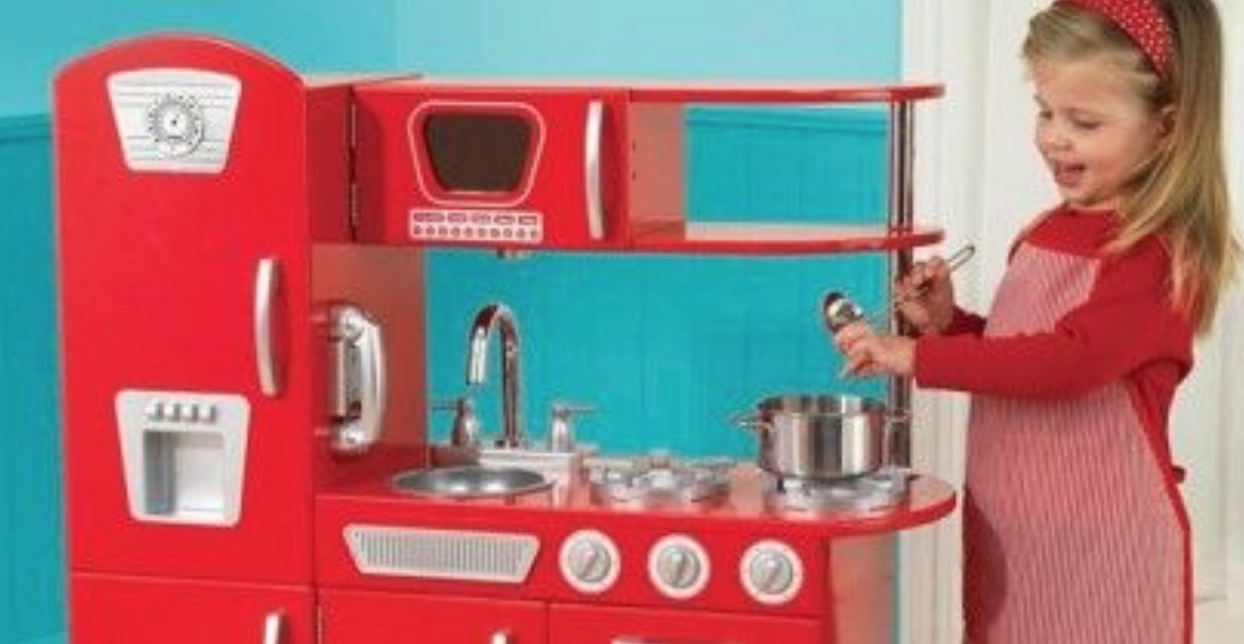 [Speaker Notes: Juegos de rol de cuestiones domésticas, embellecimiento y faltó crianza: las muñecas
Robótica, lego, construcción, magia, deportes]
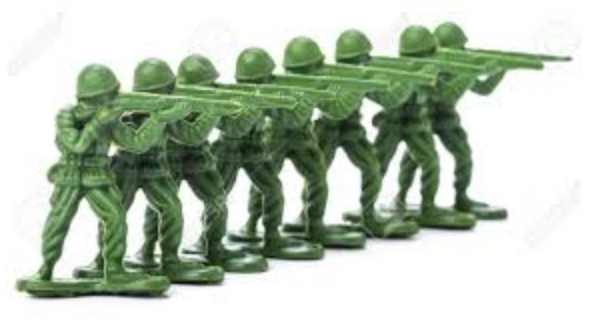 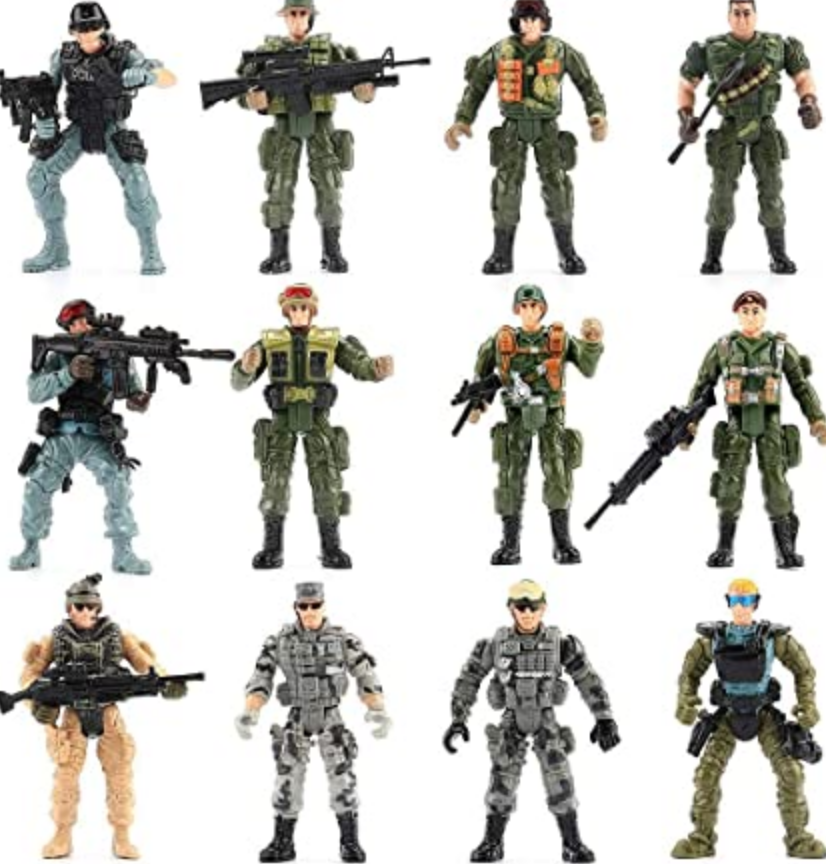 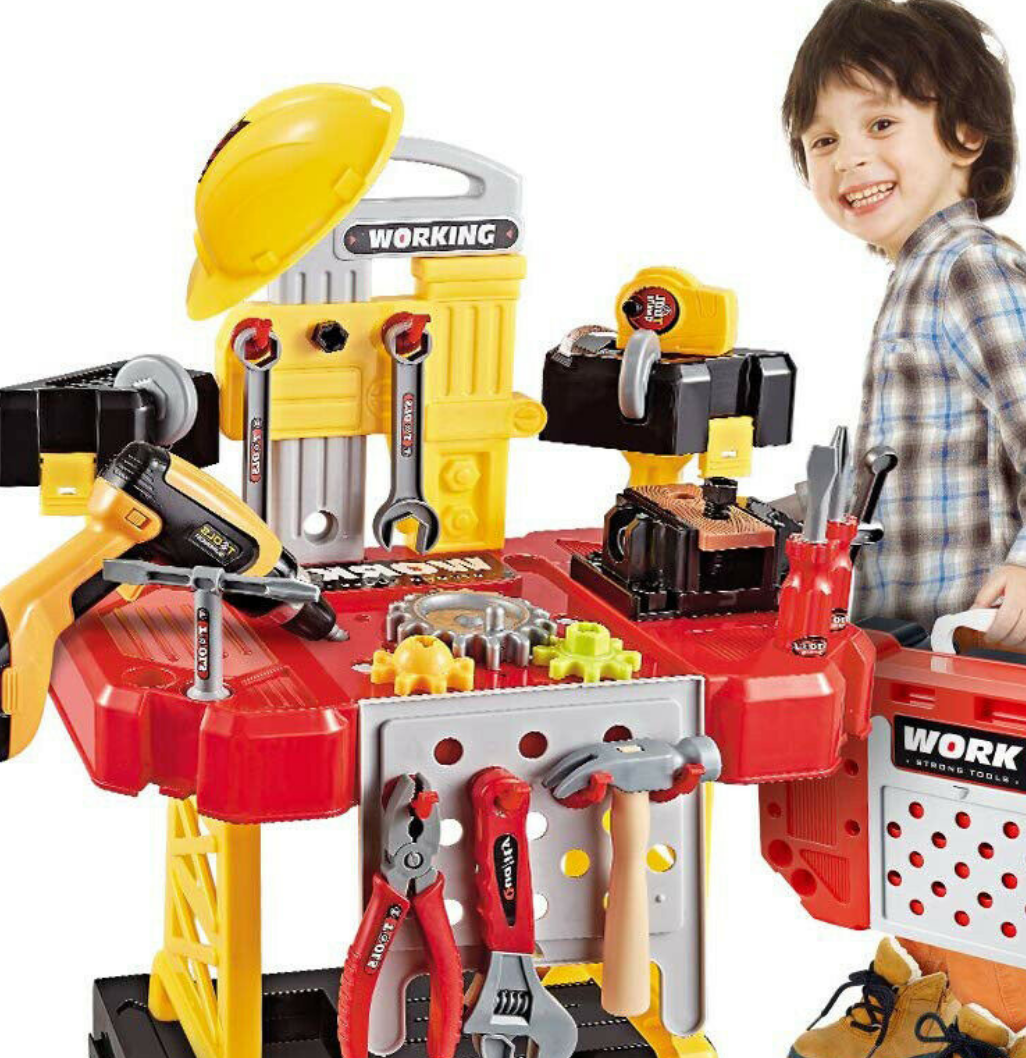 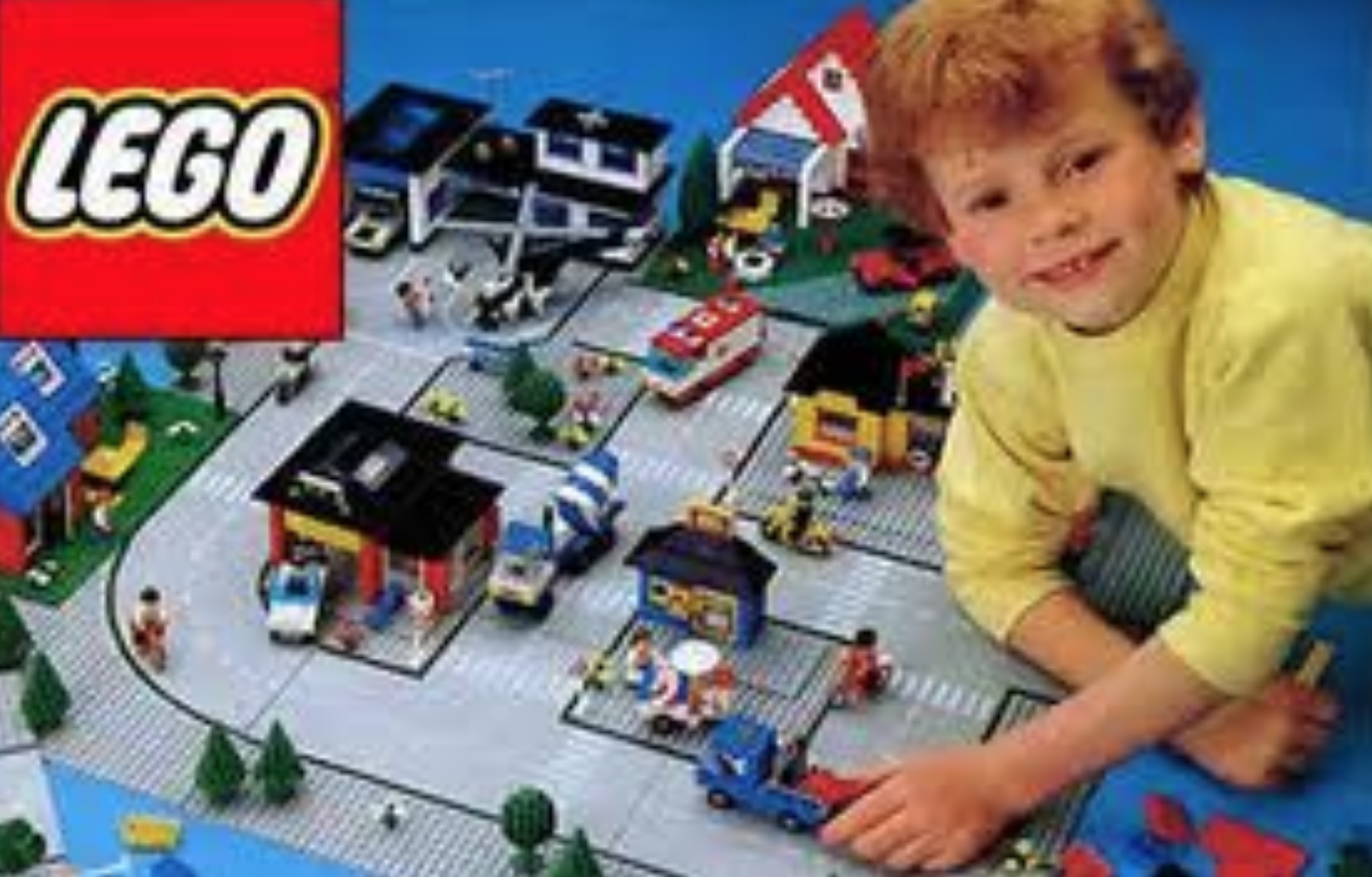 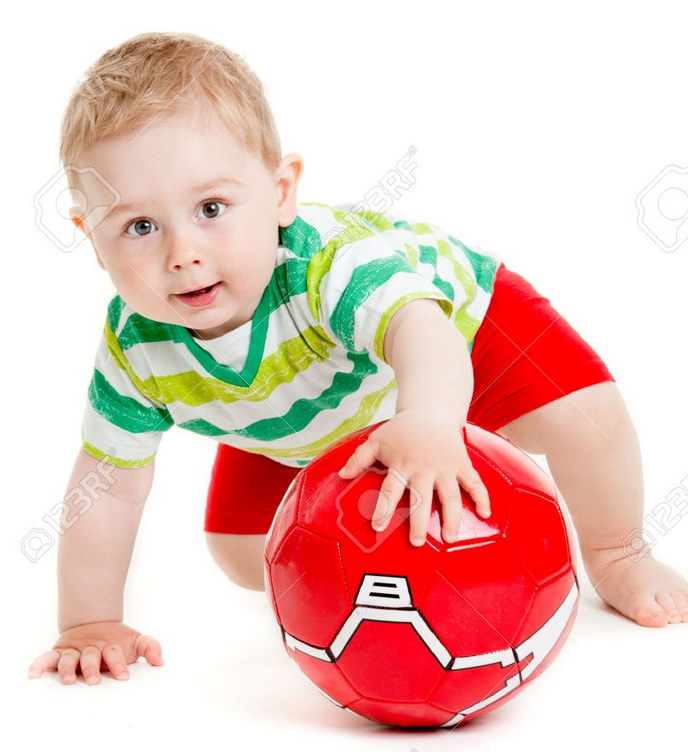 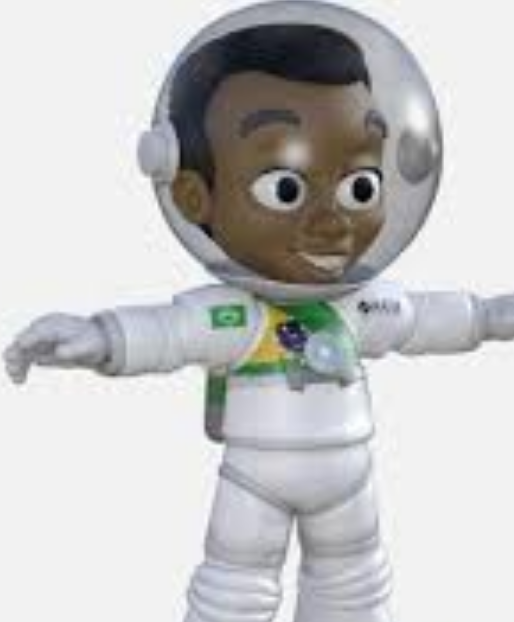 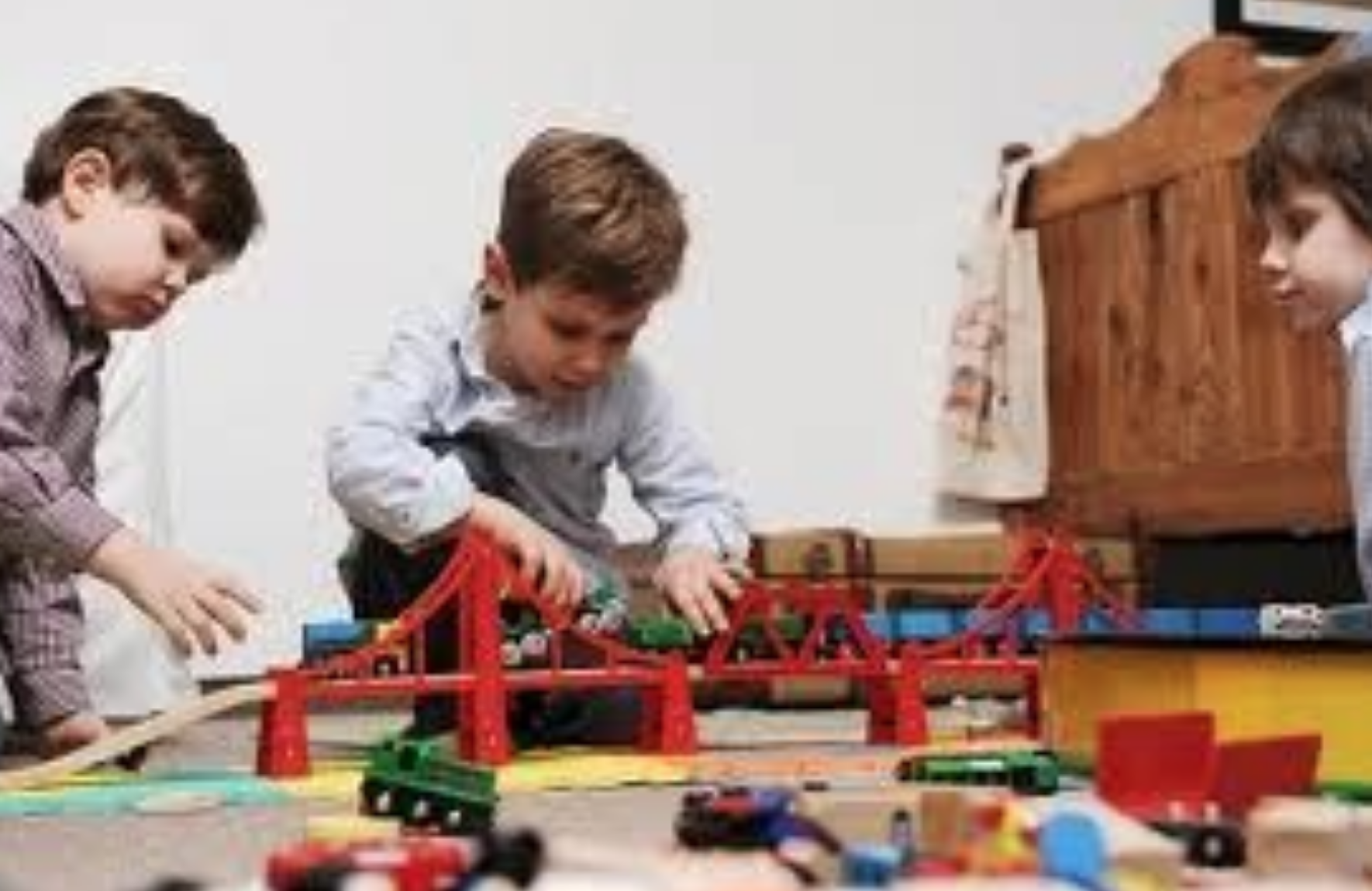 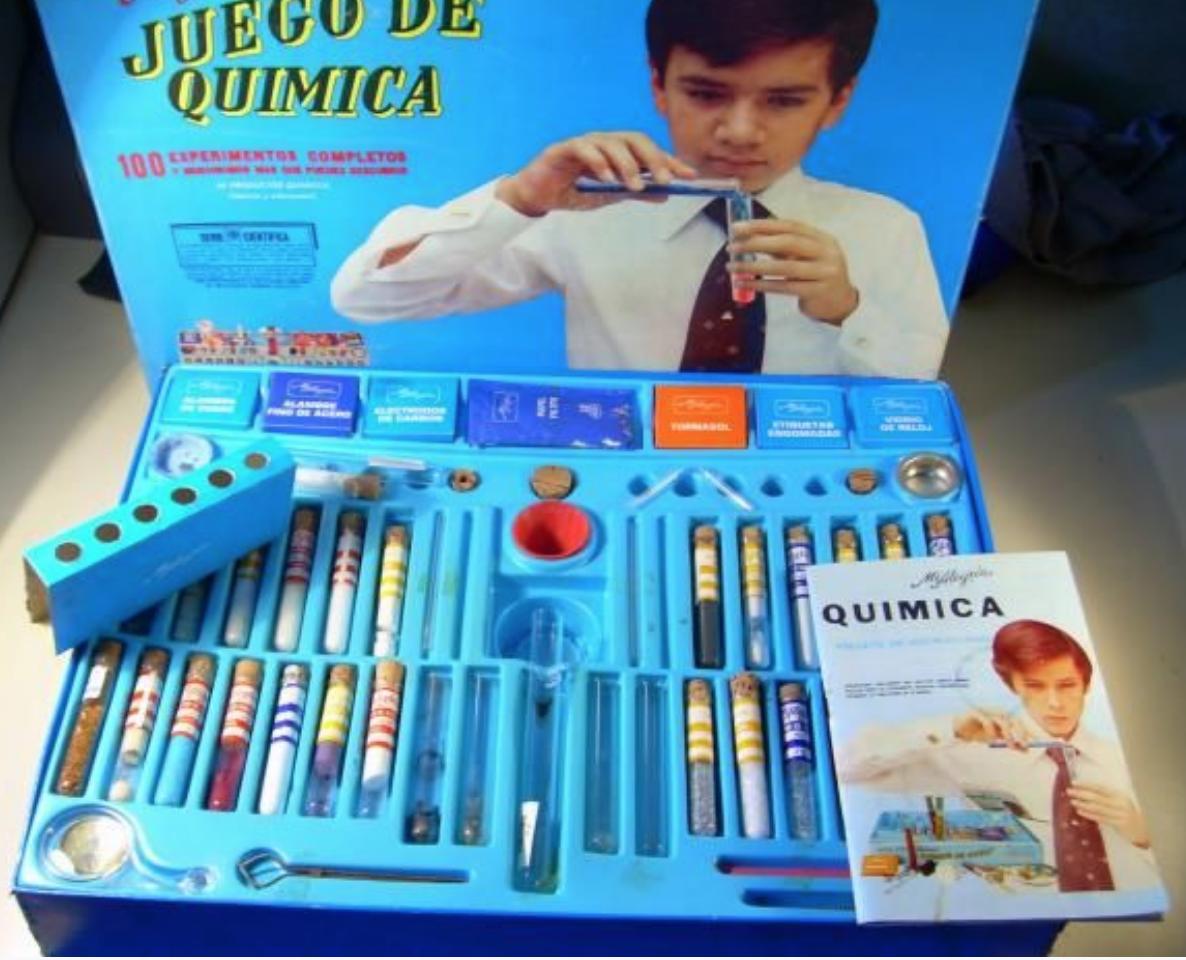 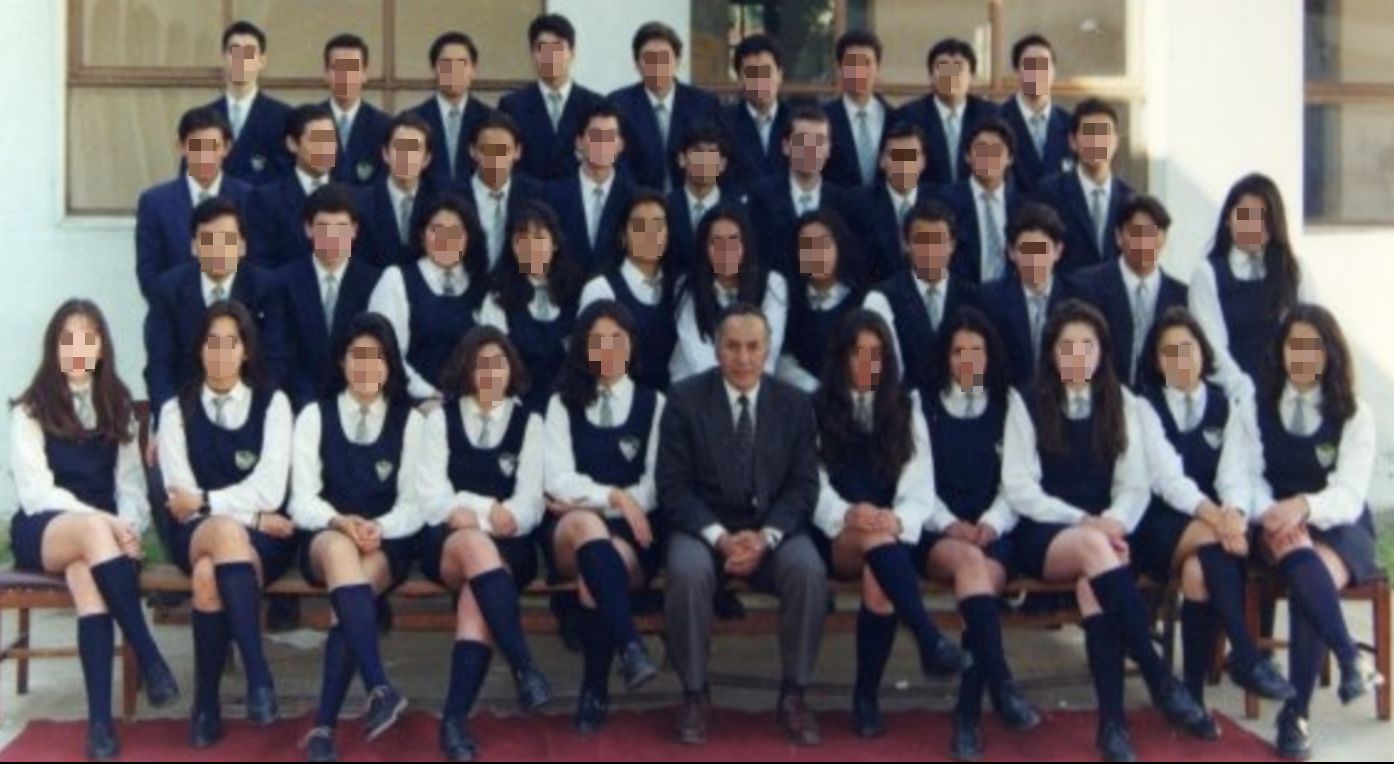 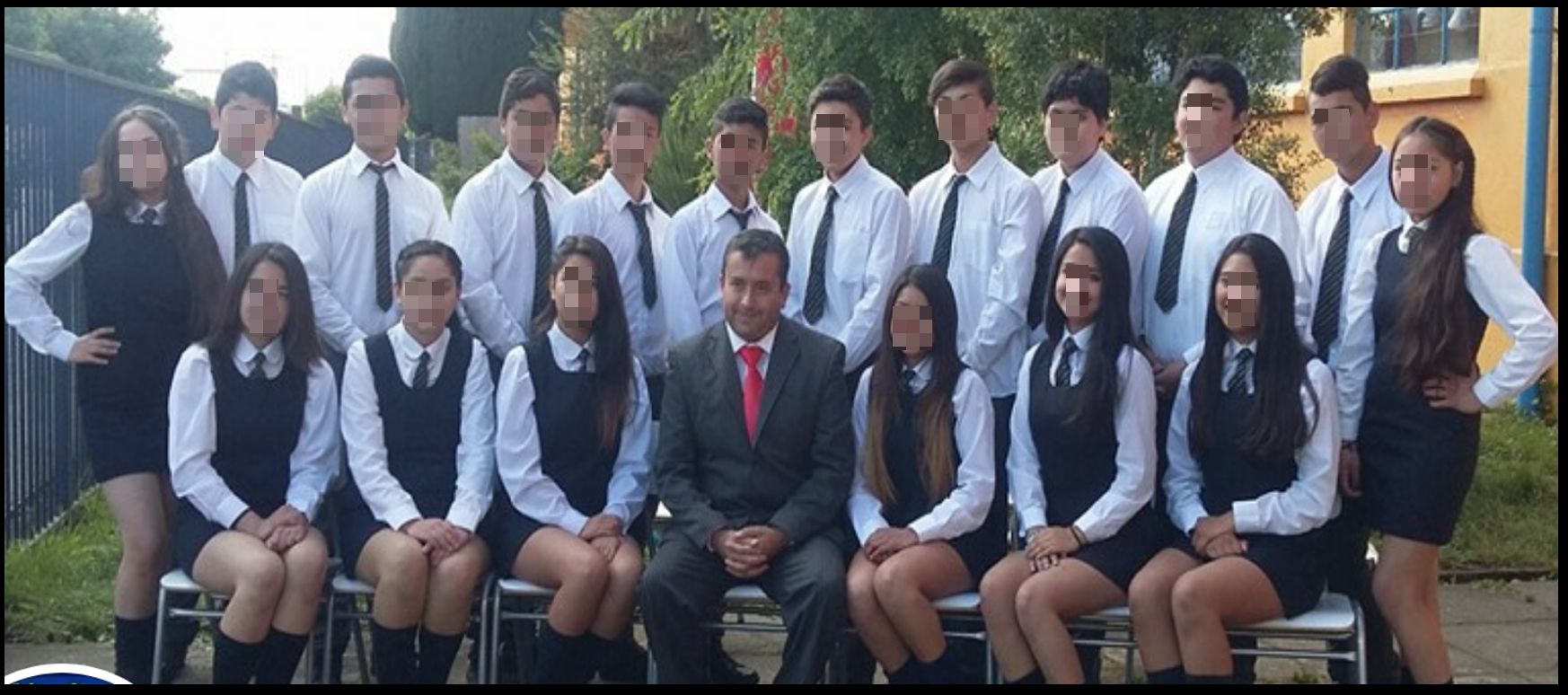 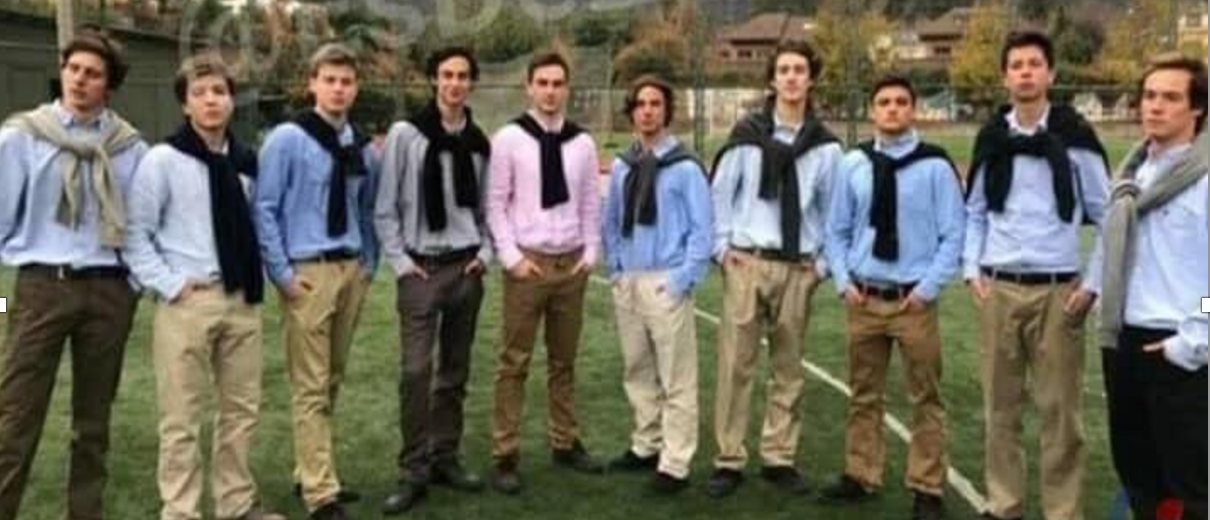 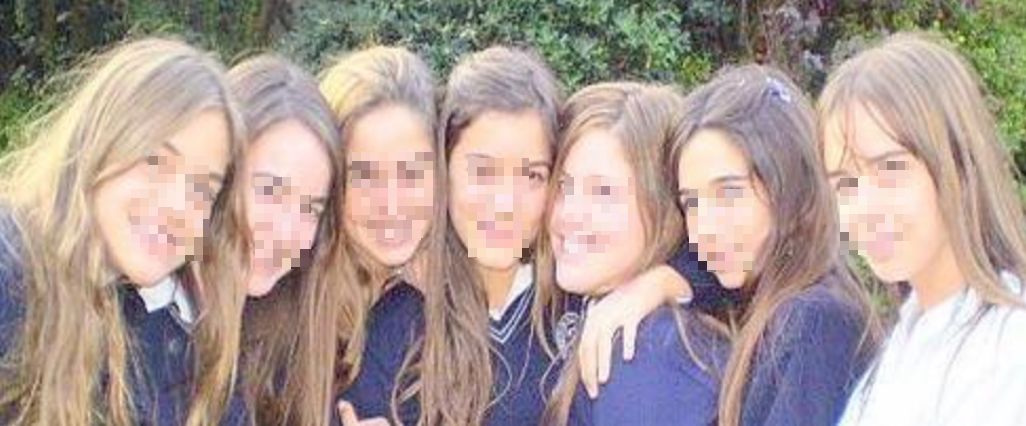 FAMILIA FELIZ
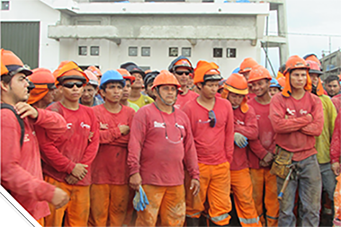 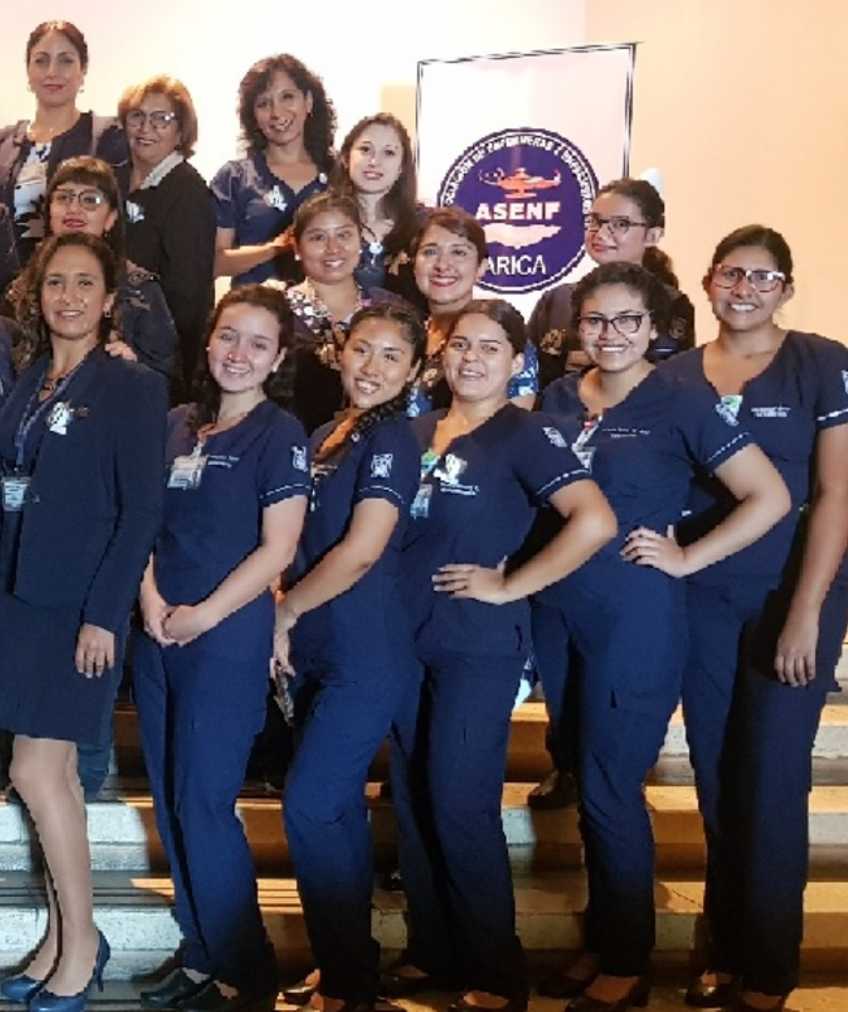 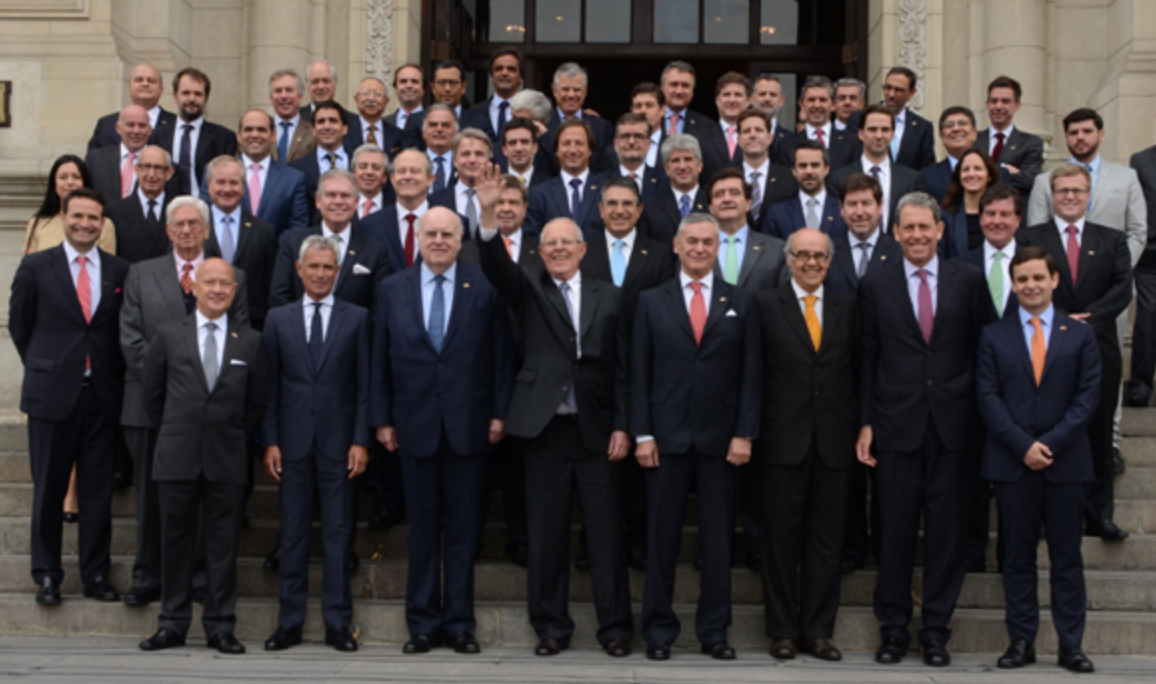 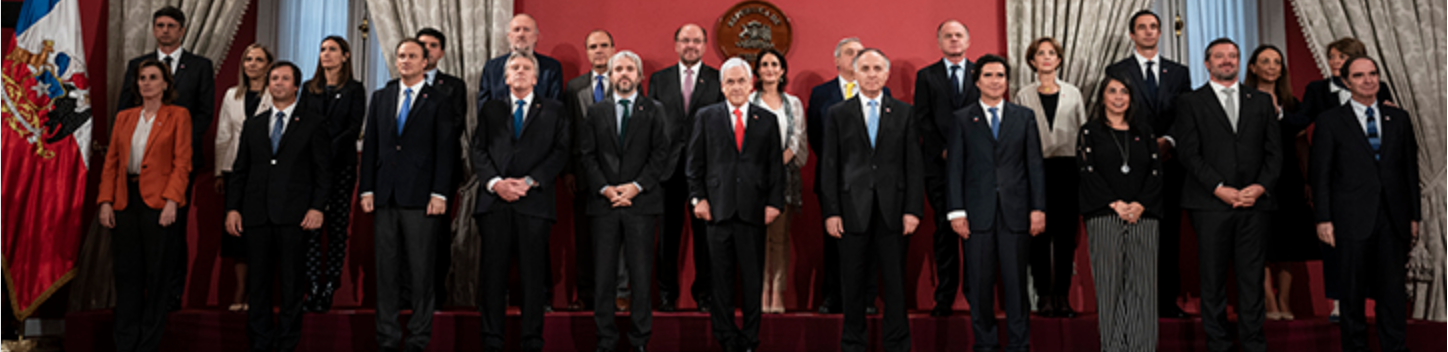 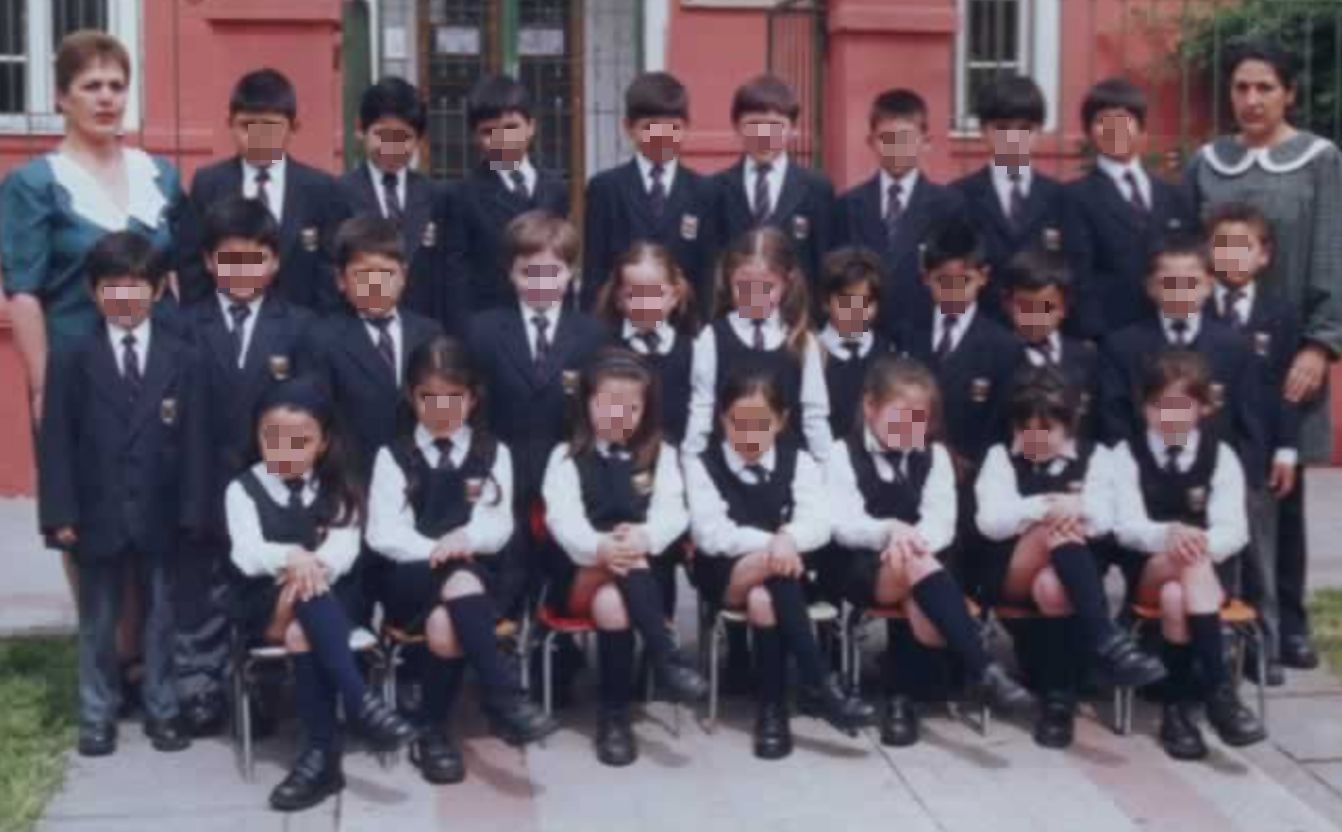 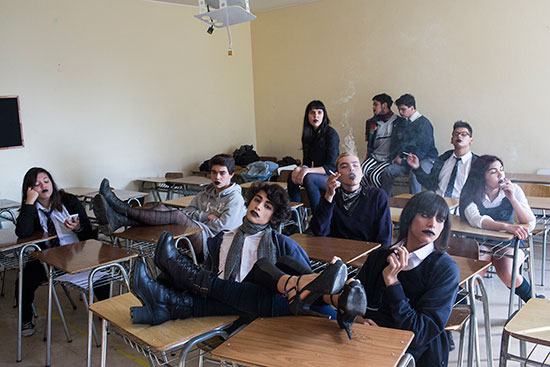 interseccionalidad
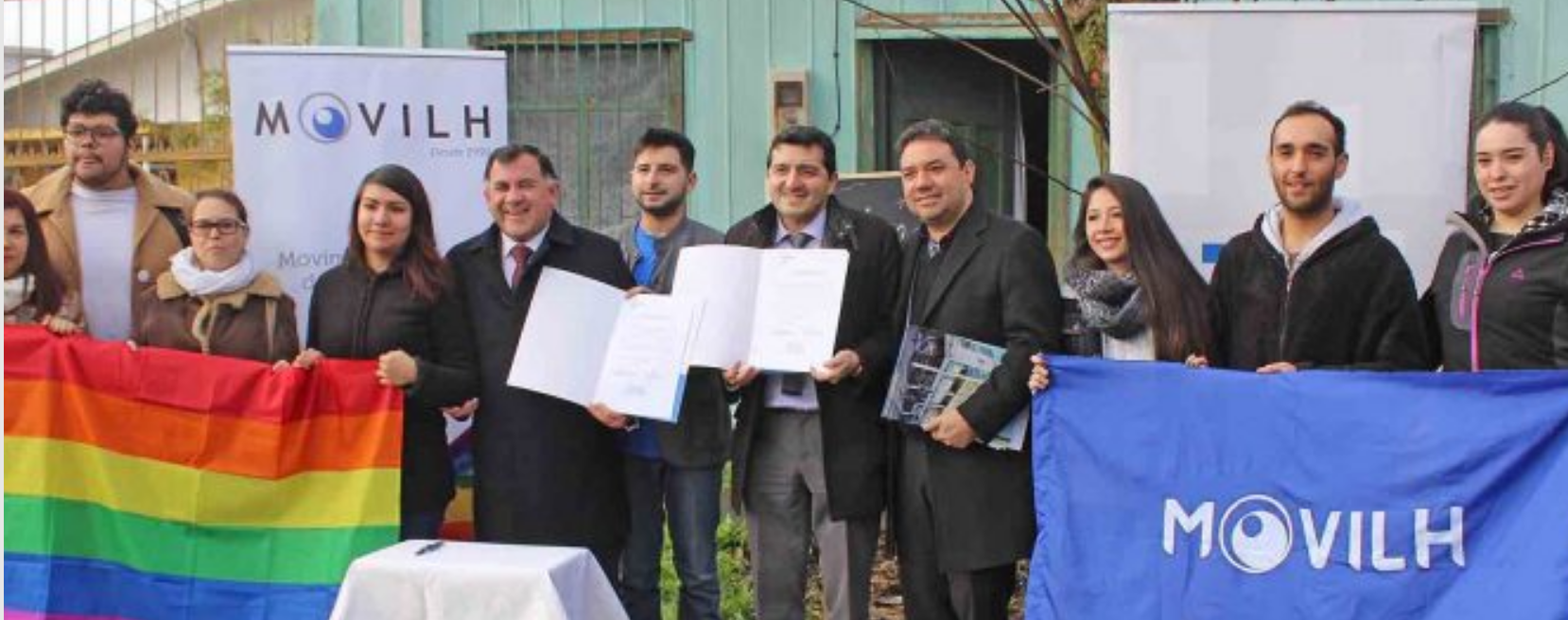 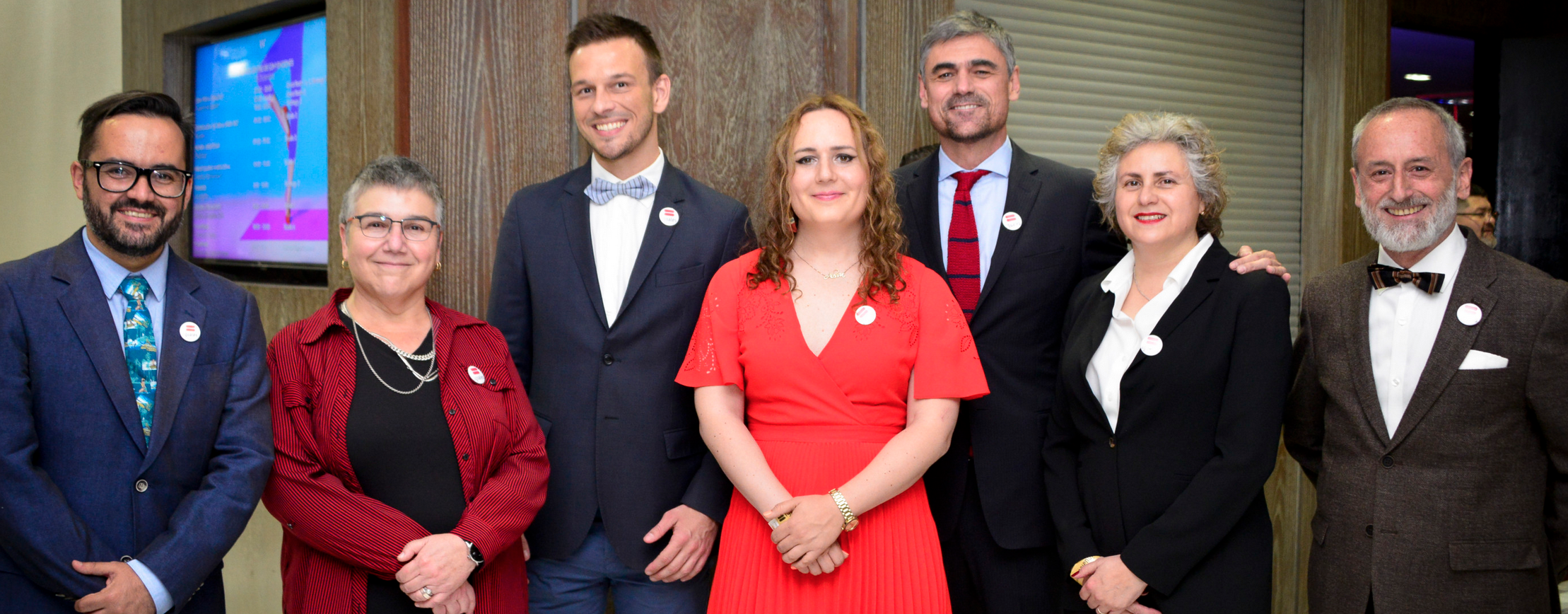 DIVERSIDAD,  DISIDENCIAY FEMINISMOS
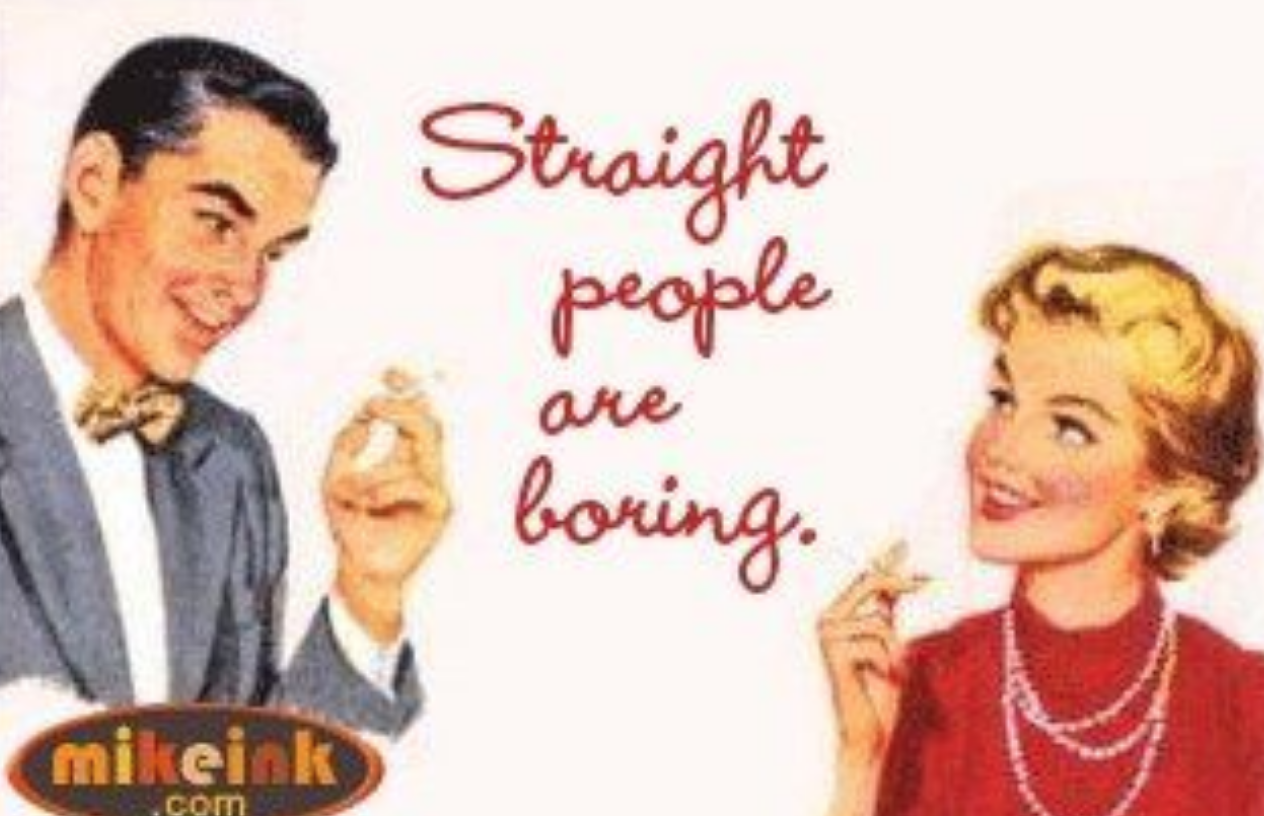